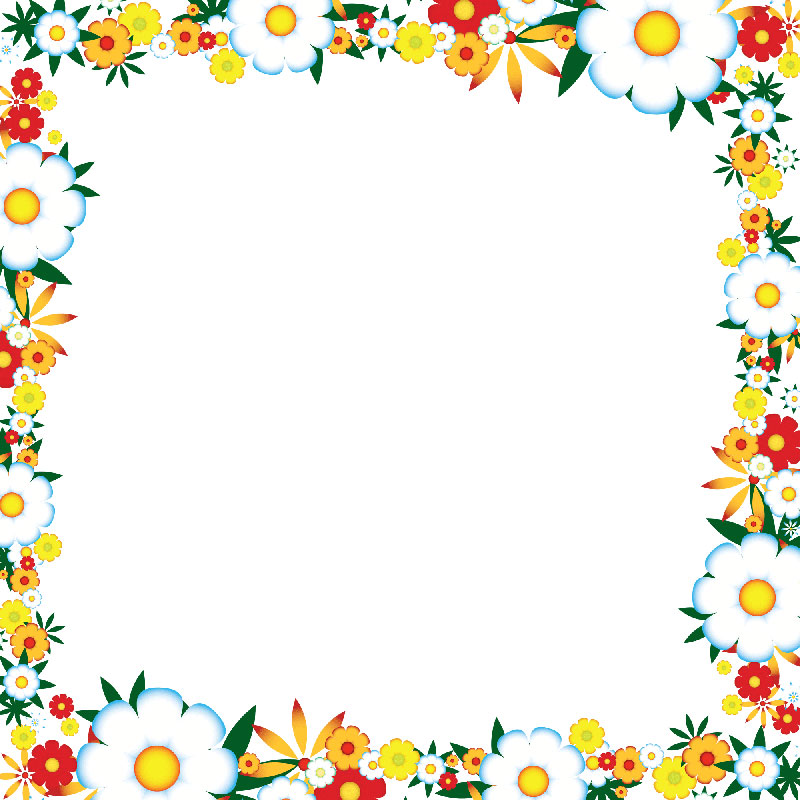 МУНИЦИПАЛЬНОЕ БЮДЖЕТНОЕ ДОШКОЛЬНОЕ ОБРАЗОВАТЕЛЬНОЕ УЧРЕЖДЕНИЕ
ДЕТСКИЙ САД «АЛЕНУШКА»
629640 ЯНАО с.МужиШурышкарского р-на ул.Советская 21
Телефон/факс 8(34994) 21-4-71 E-mail: doualenushka@mail.ru
«Финансовая грамотность в старшей группе в 2021-2022г»




Подготовила: воспитатель МБДОУ «Алёнушка»
Филиппова Анна Фёдоровна
с. Мужи 2022 г.
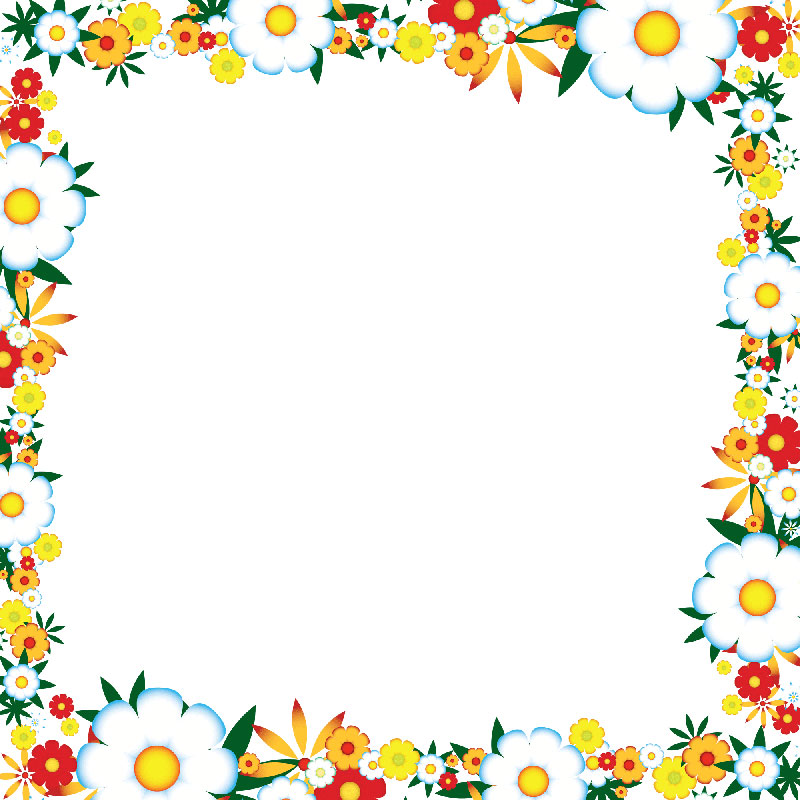 Цель
Формирование у детей предпосылок для финансовой грамотности, интереса к экономическим знаниям
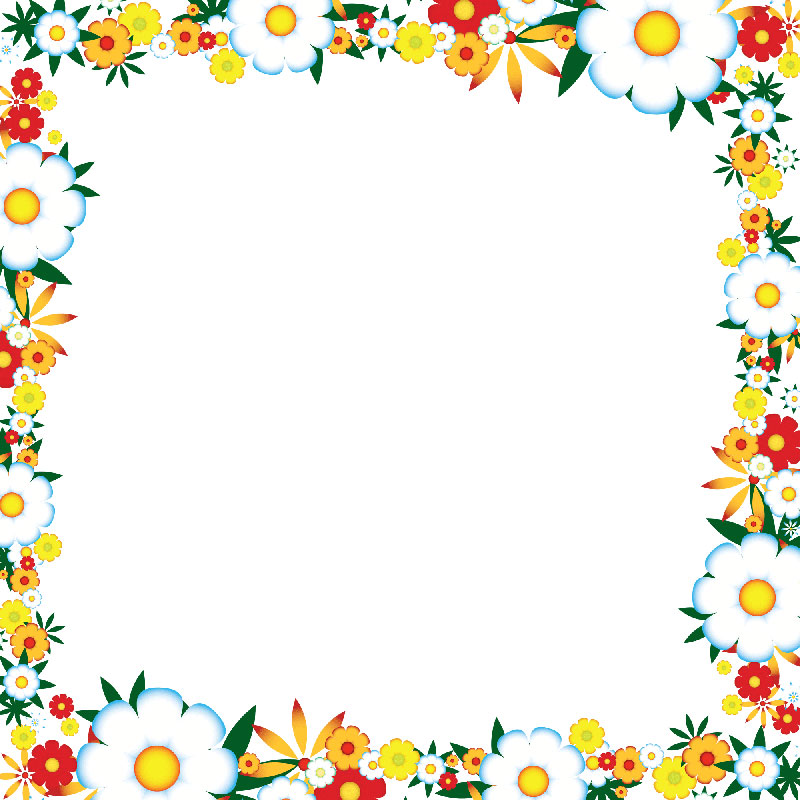 Задачи
Познакомить с элементарными экономическими понятиями;
Формировать деловые качества личности, обучать ориентироваться в происходящем;
Развивать логическое мышление, наблюдательность, пополнять словарный запас
Учить уважать людей, которые трудятся и честно зарабатывают деньги;
Учить оперировать деньгами, соотносить доход с ценой товара, что деньги служат средством обмена товарами между людьми – «товар» - «деньги» - «товар».
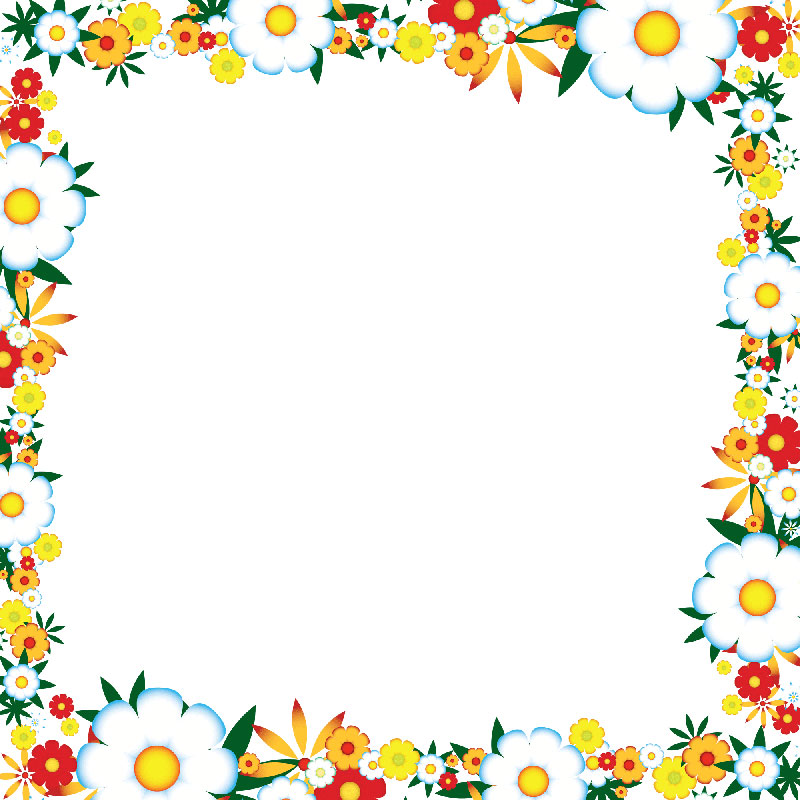 Беседа «В общем о деньгах»
Дети знакомились с понятиями «деньги», «монеты», «купюры», «накопить», «растратить», «выгодно», «невыгодно», «обмен».
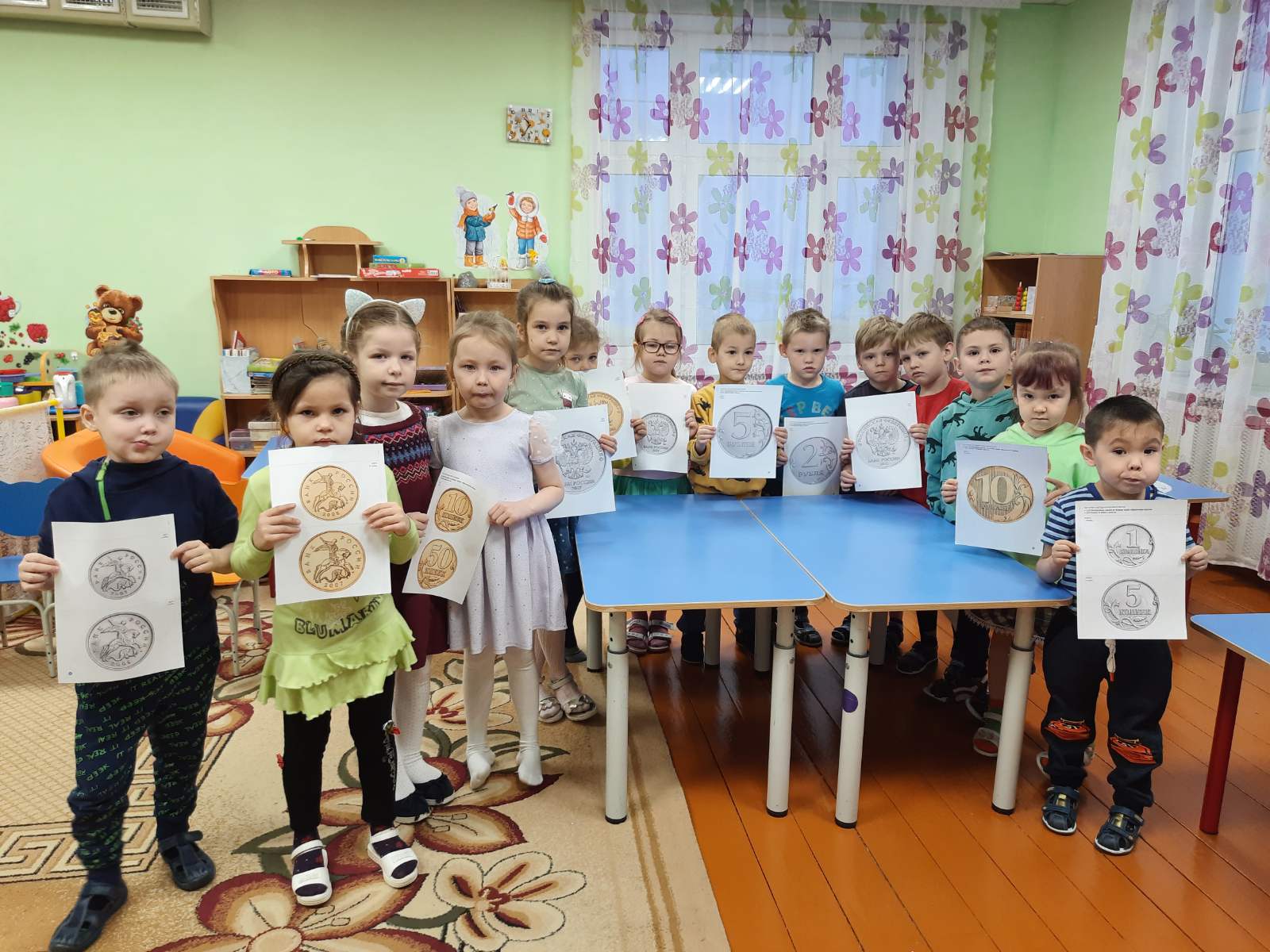 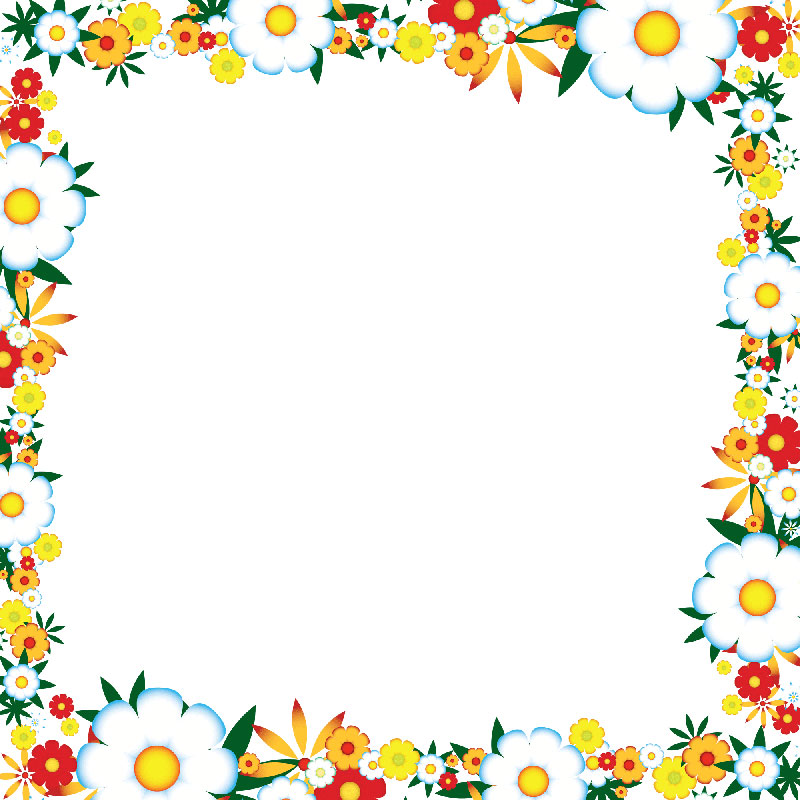 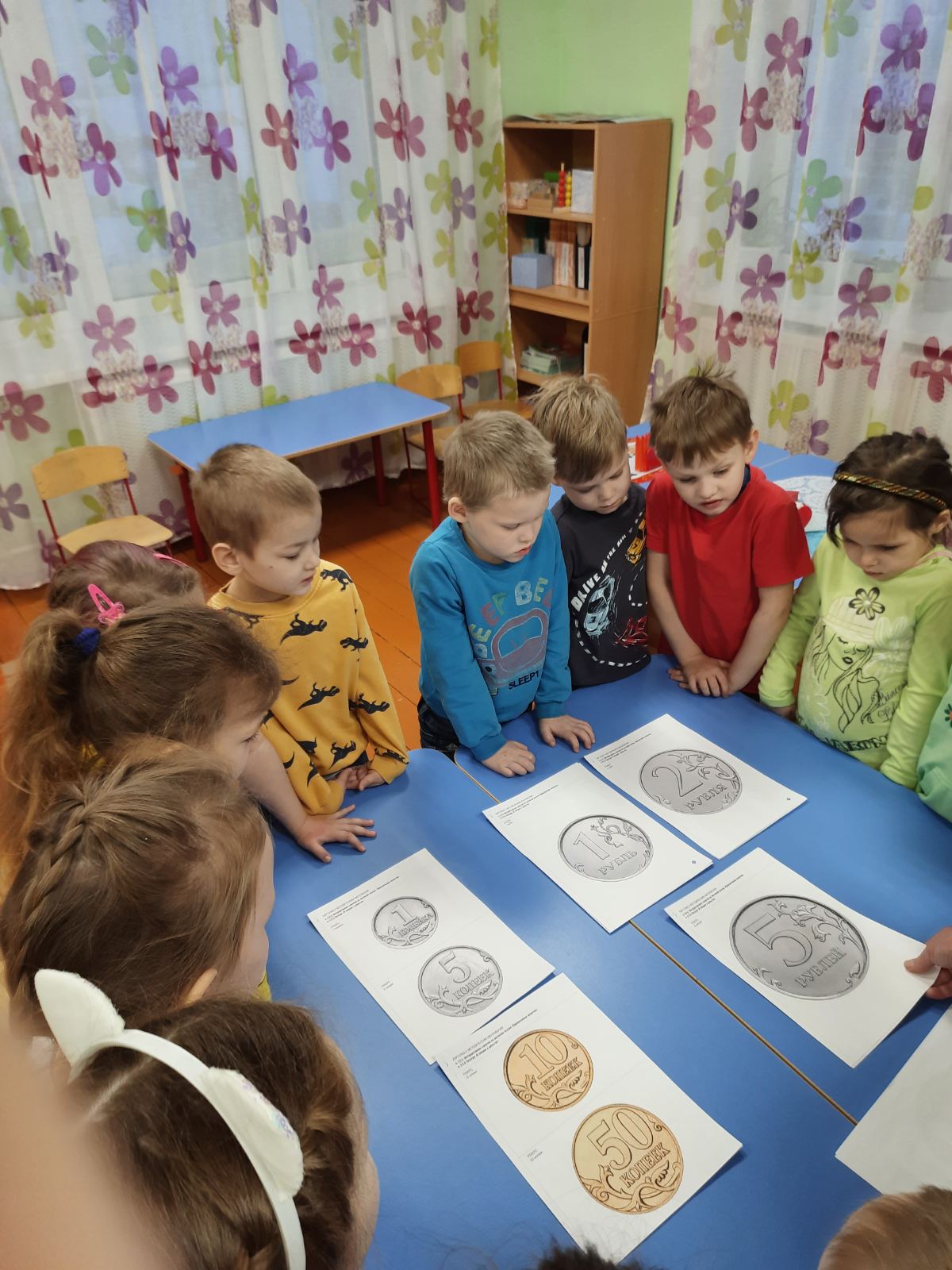 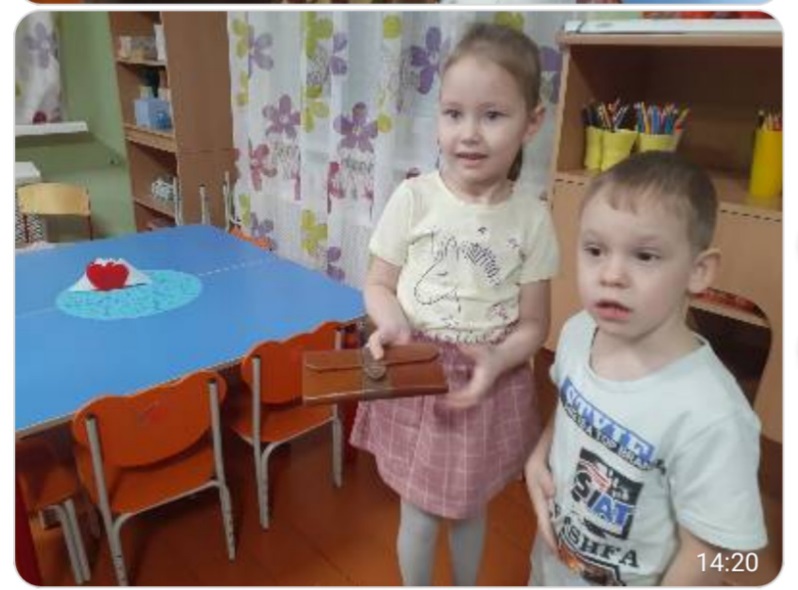 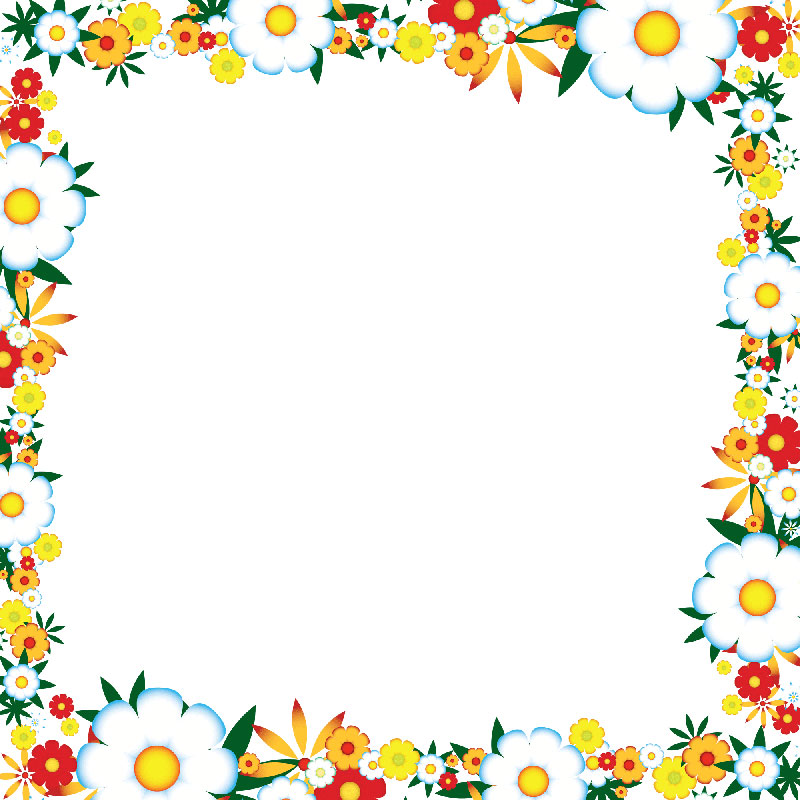 Занятие «Труд. Заработная плата. Профессии»
Дети знакомились с профессиями взрослых, закрепляли представления о труде и лени.
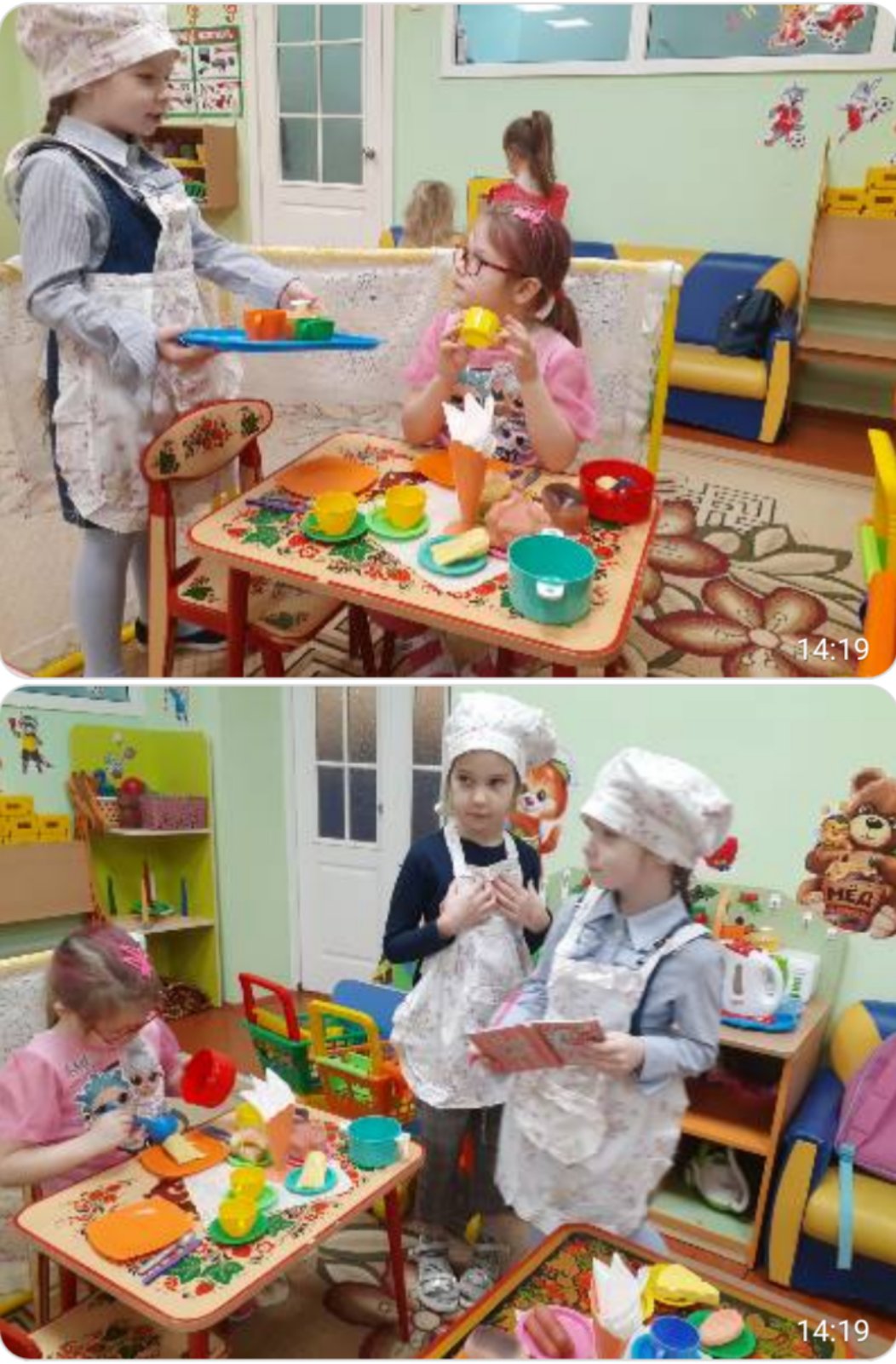 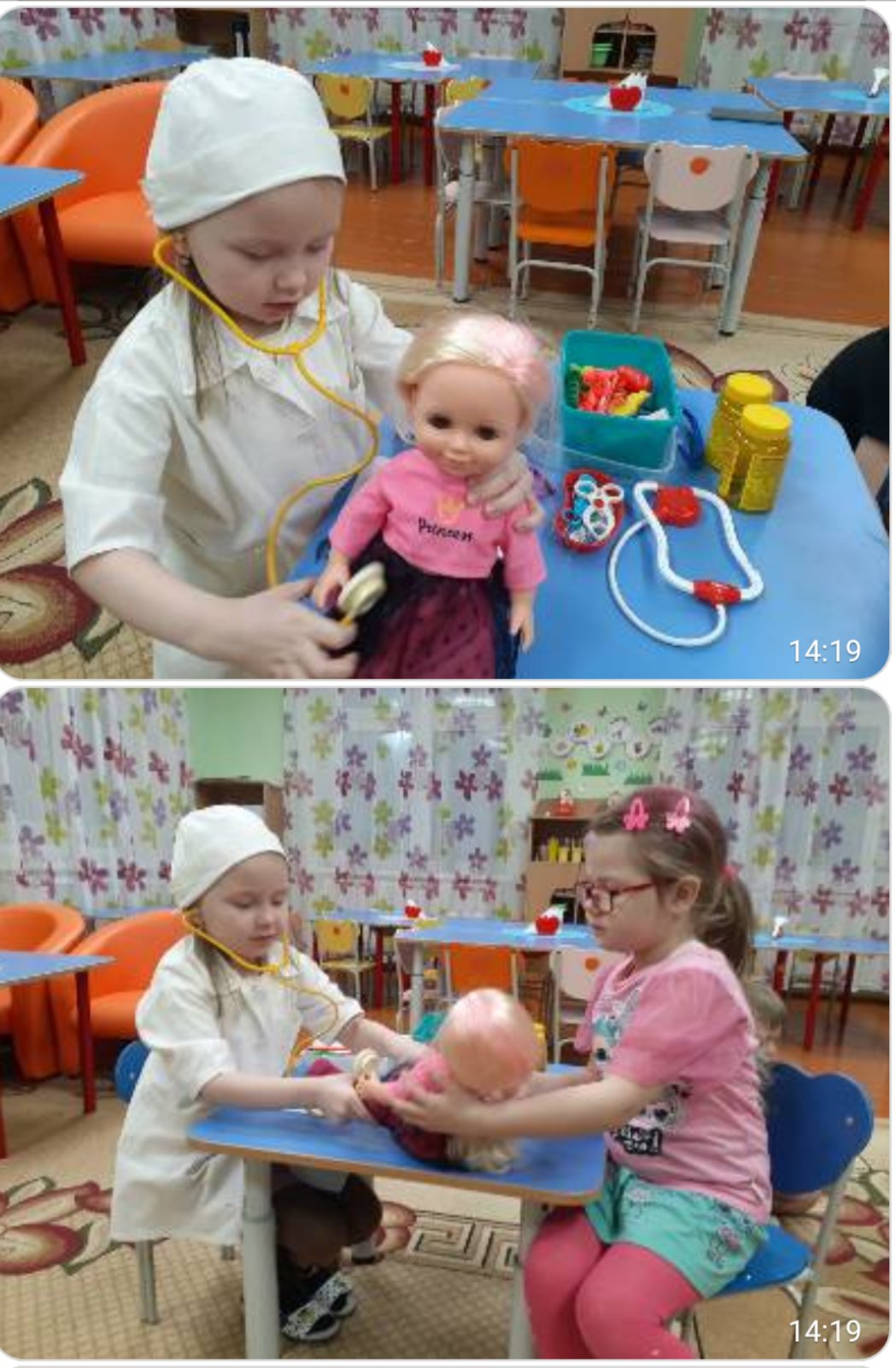 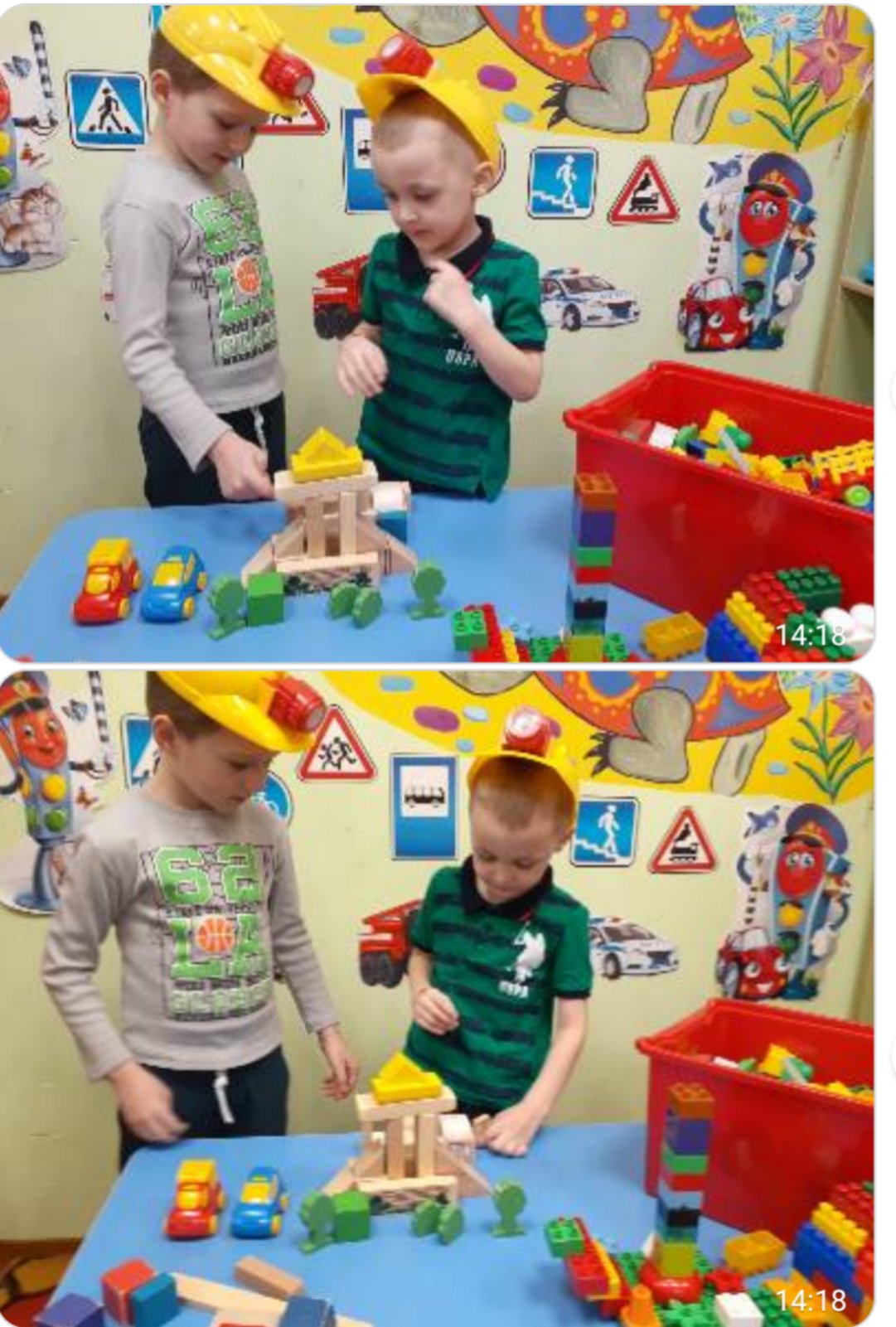 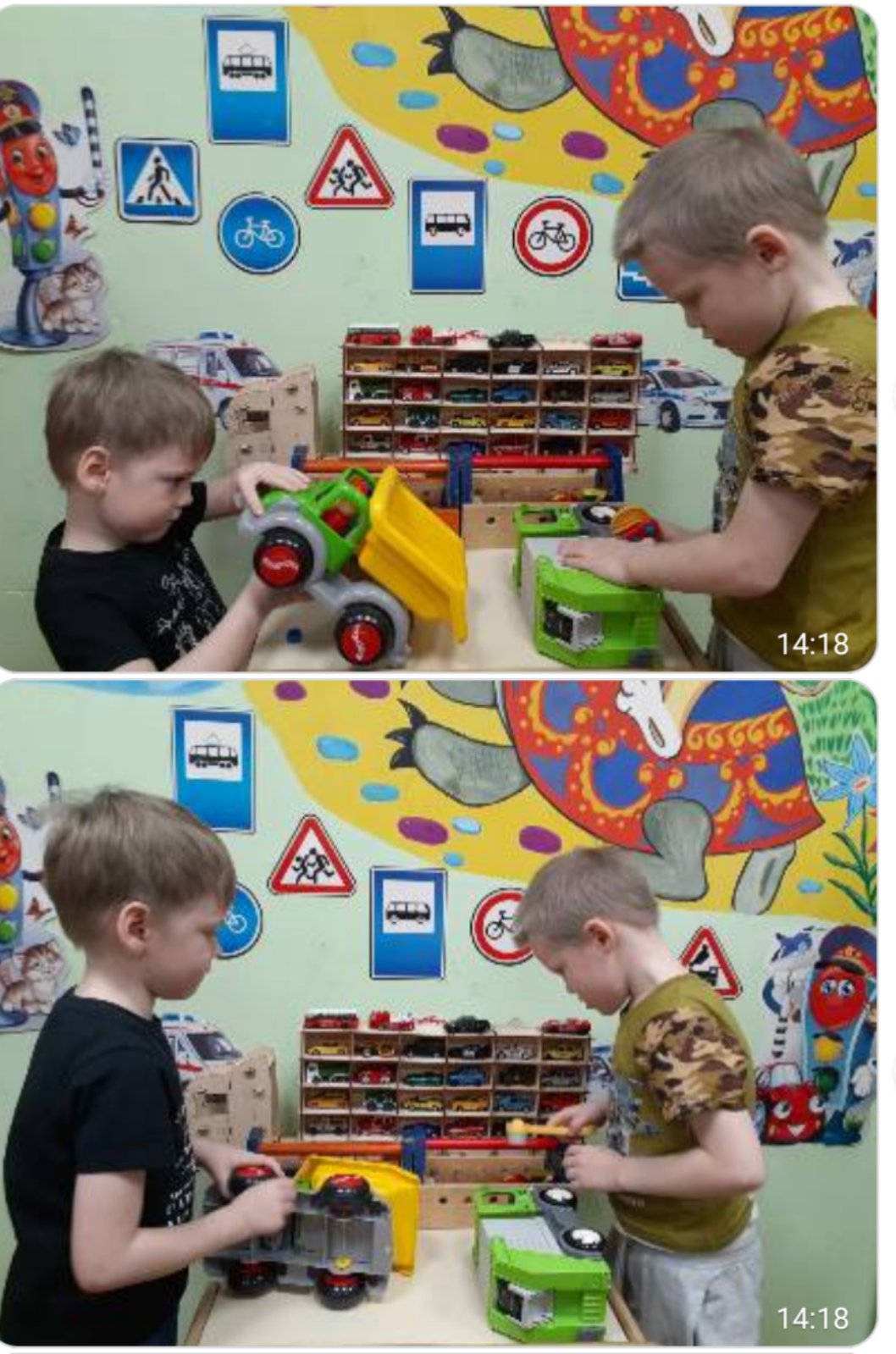 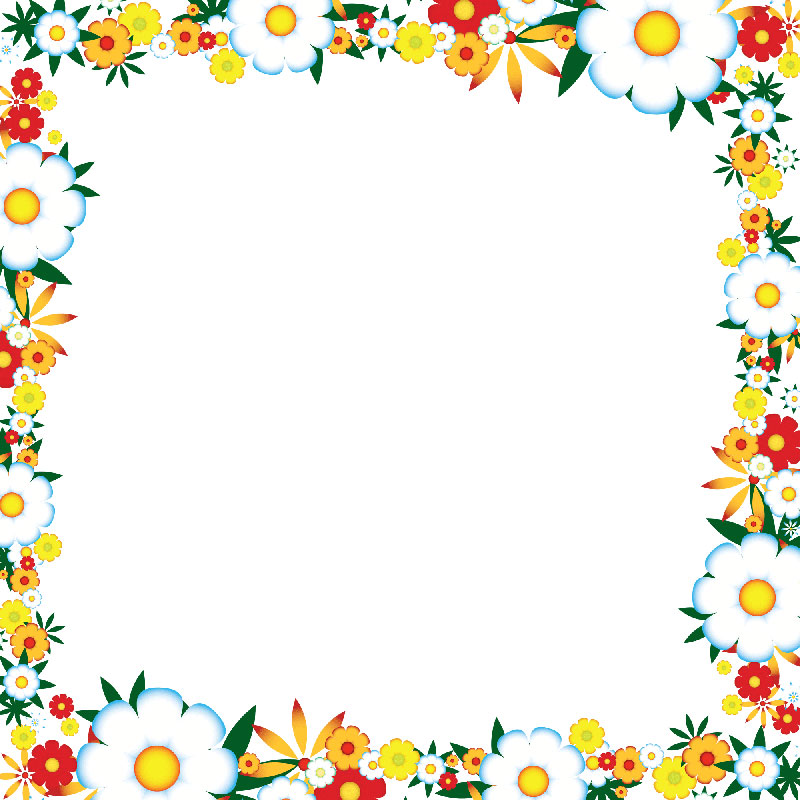 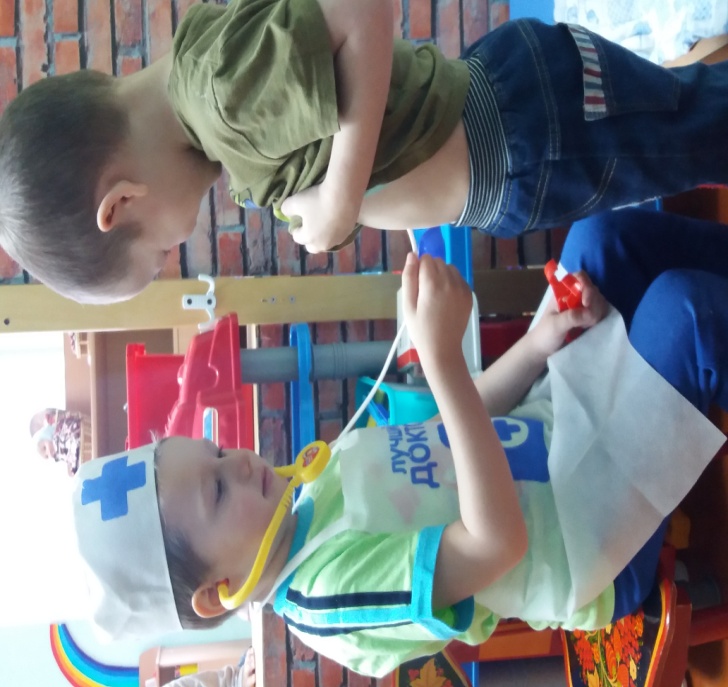 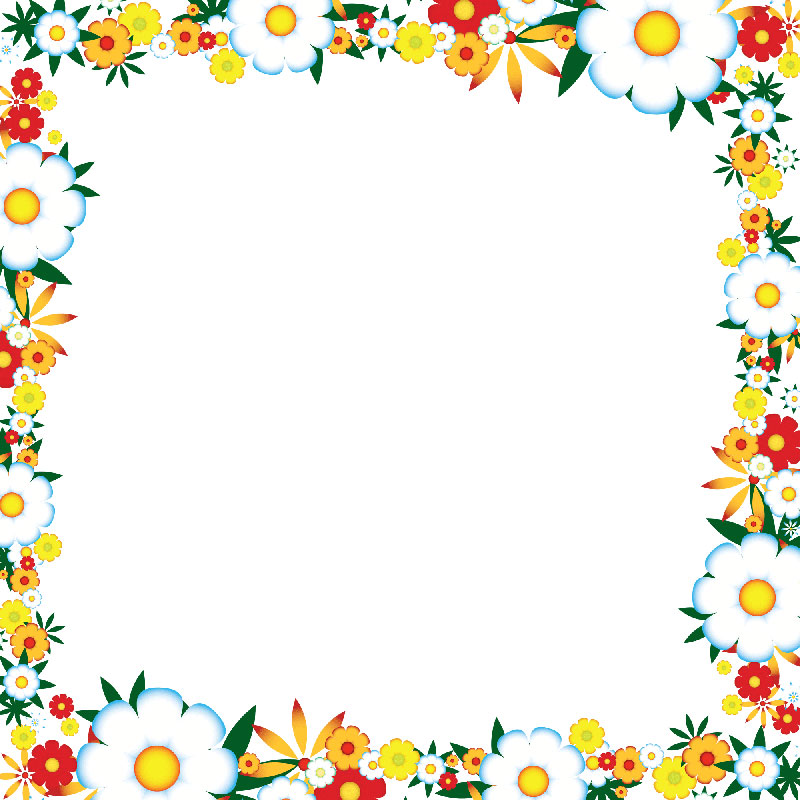 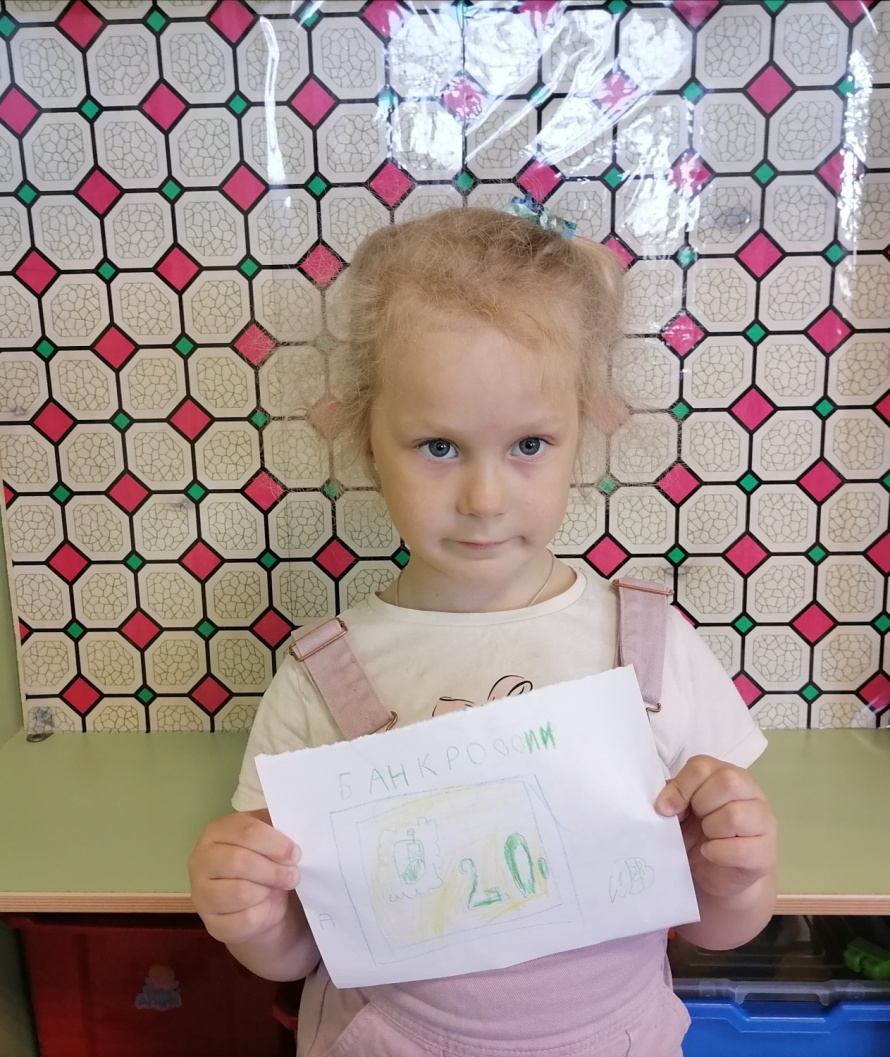 Рисование на тему «Мои деньги»
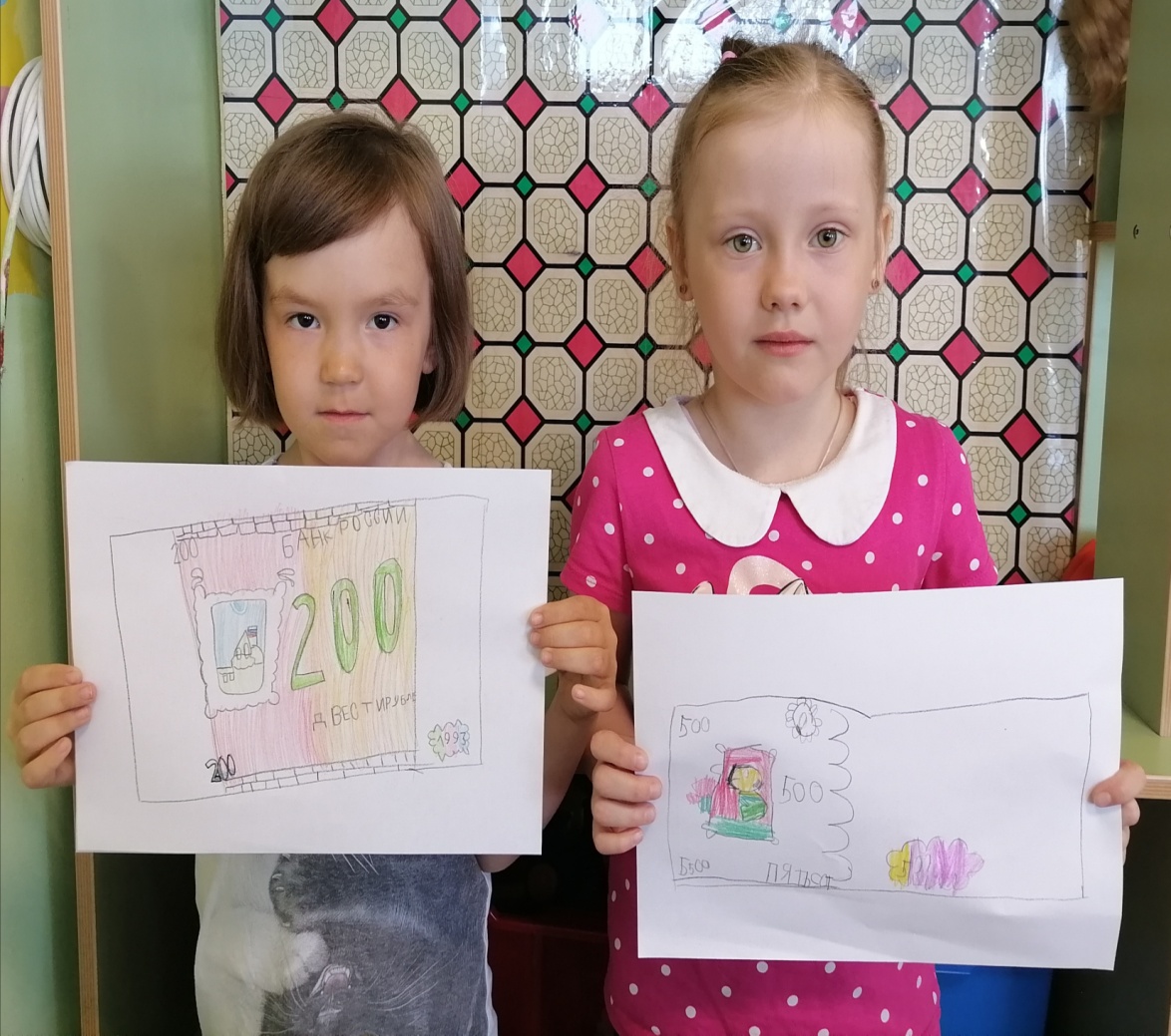 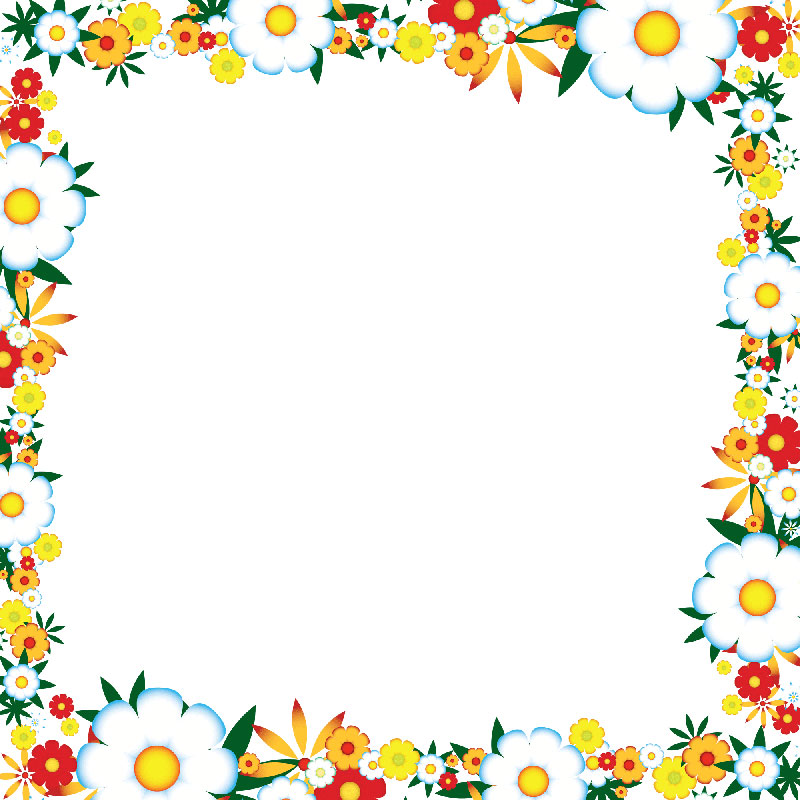 Занятие «В магазин за продуктами»
Дети учились считать российские деньги, вырабатывали желание покупать полезные для здоровья продукты.
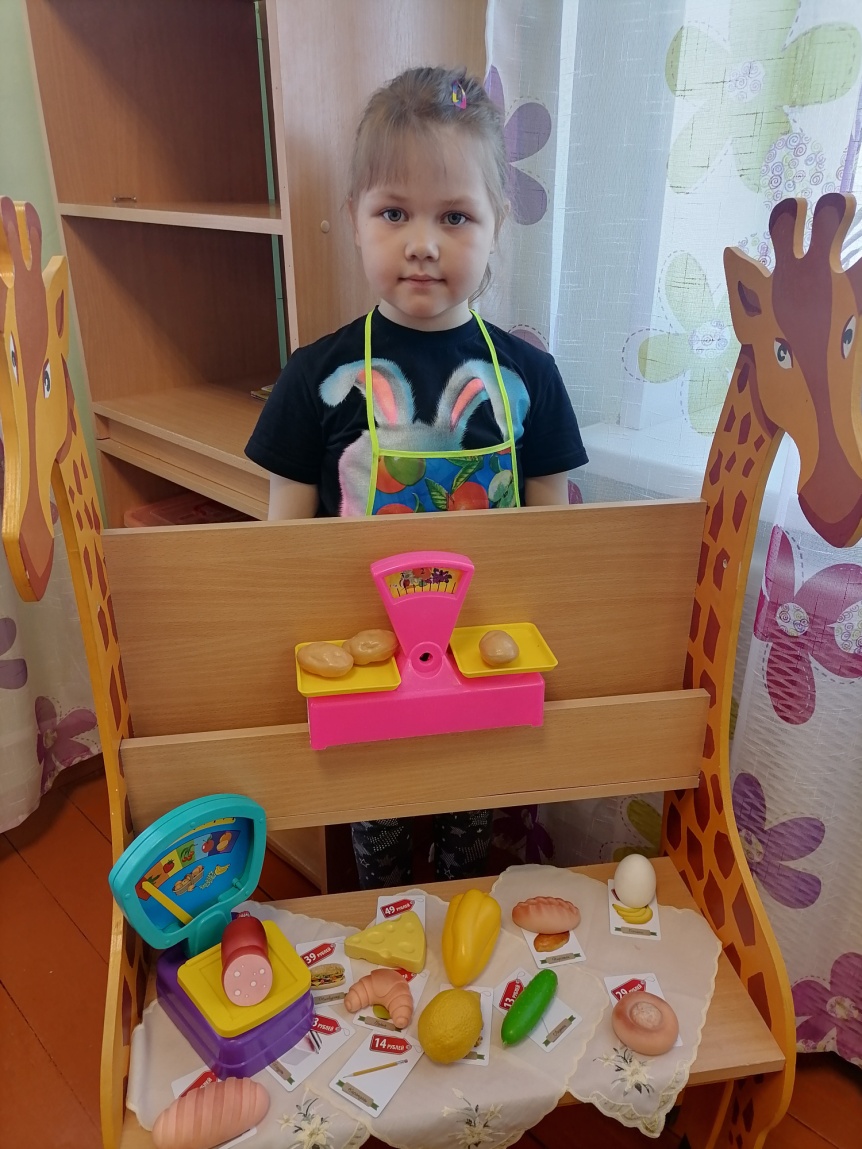 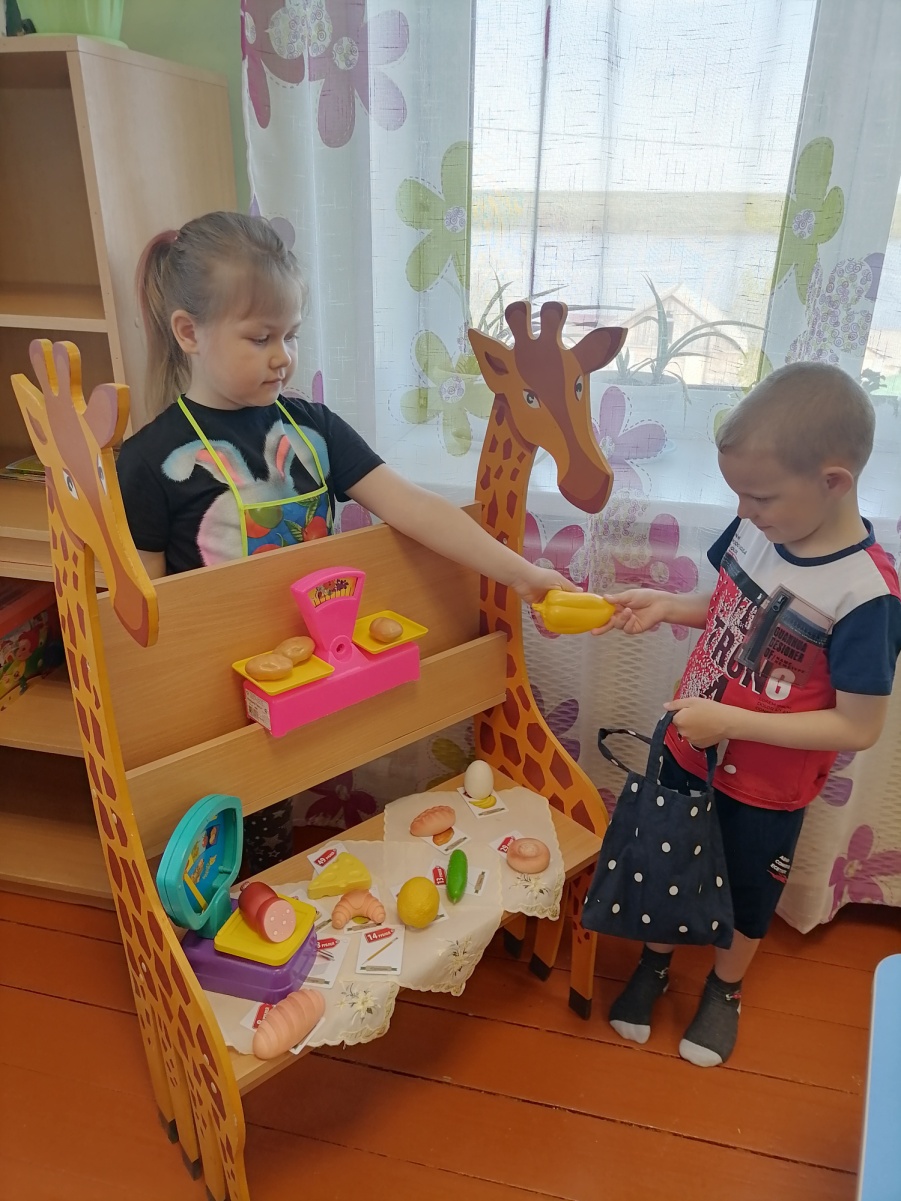 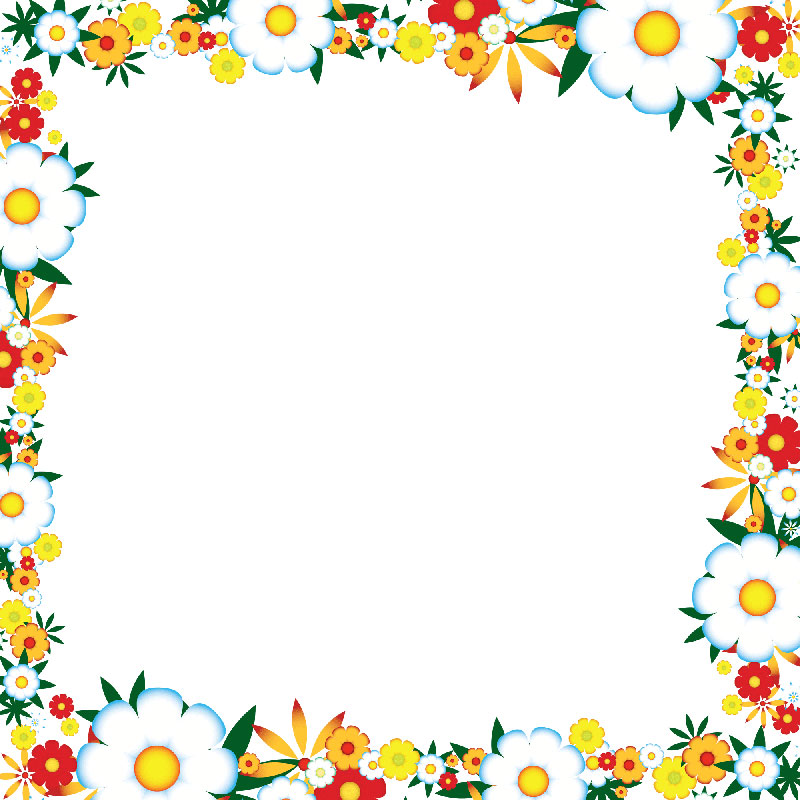 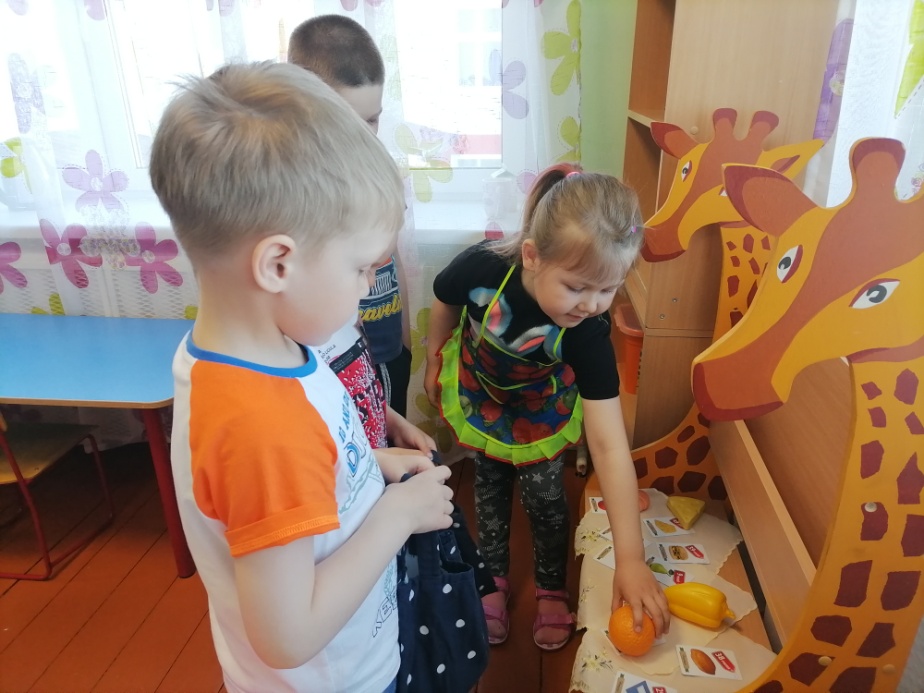 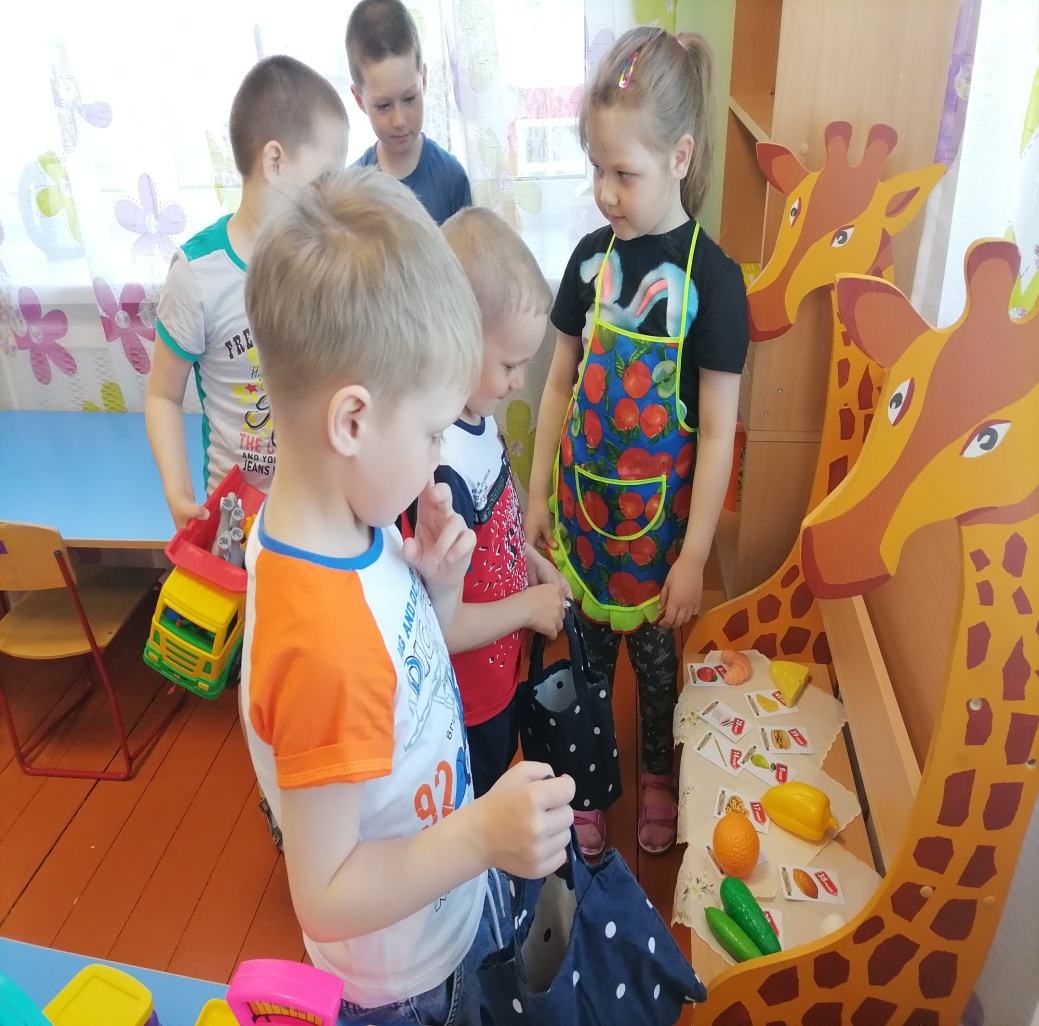 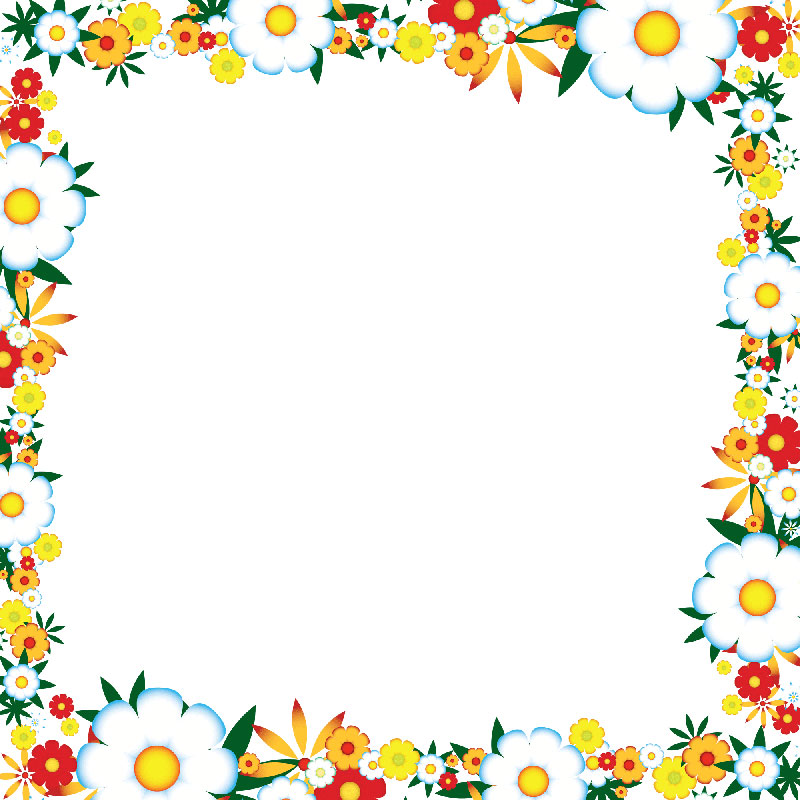 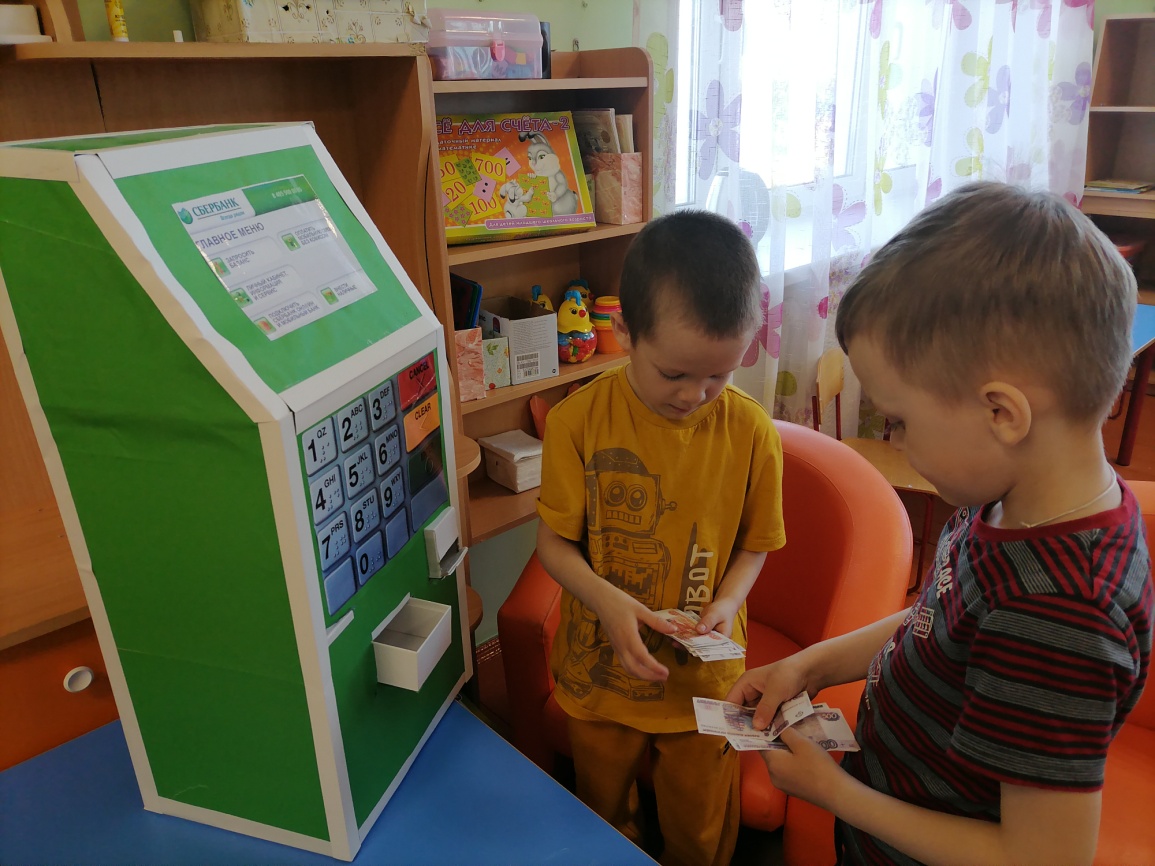 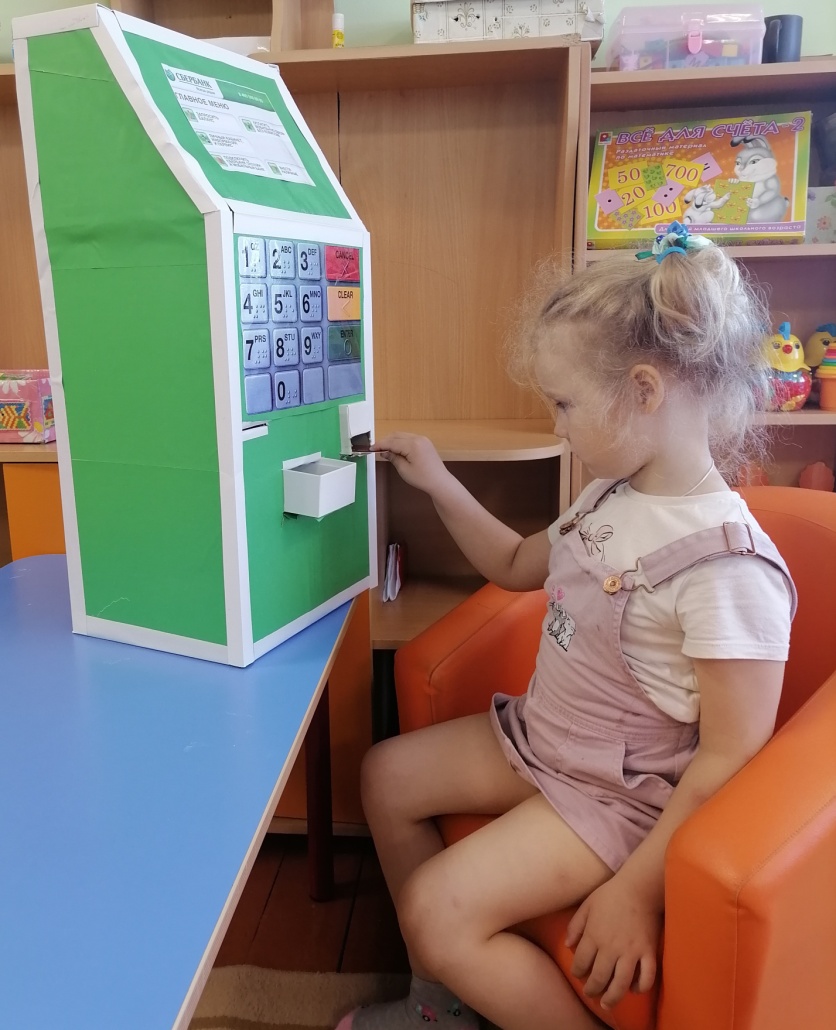 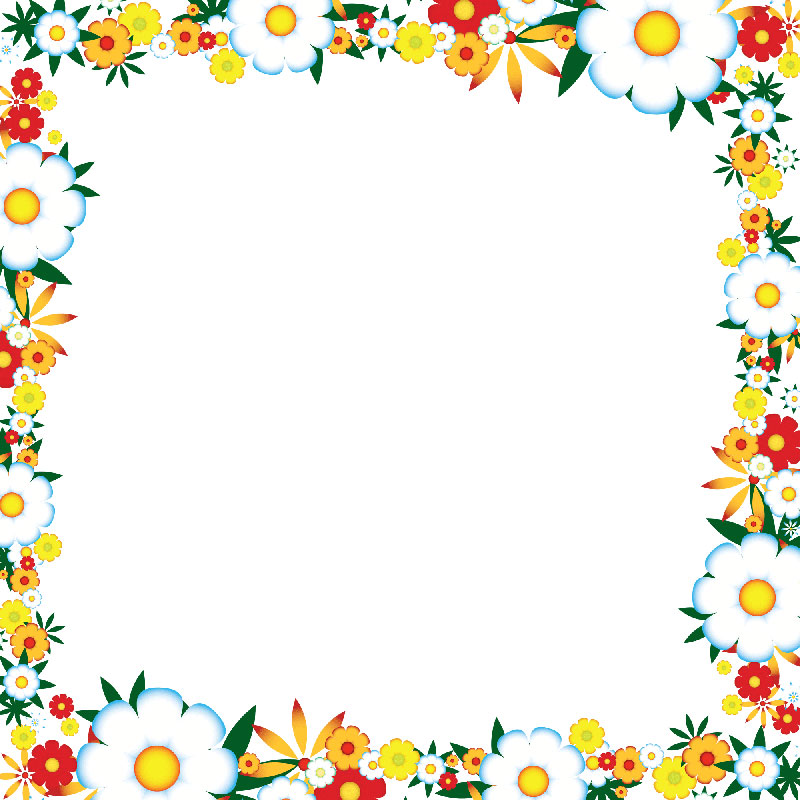 Занятие «Решение арифметических задач»
Дети учились решать задачи в пределах 10 с опорой на наглядность, считать                 российские деньги.
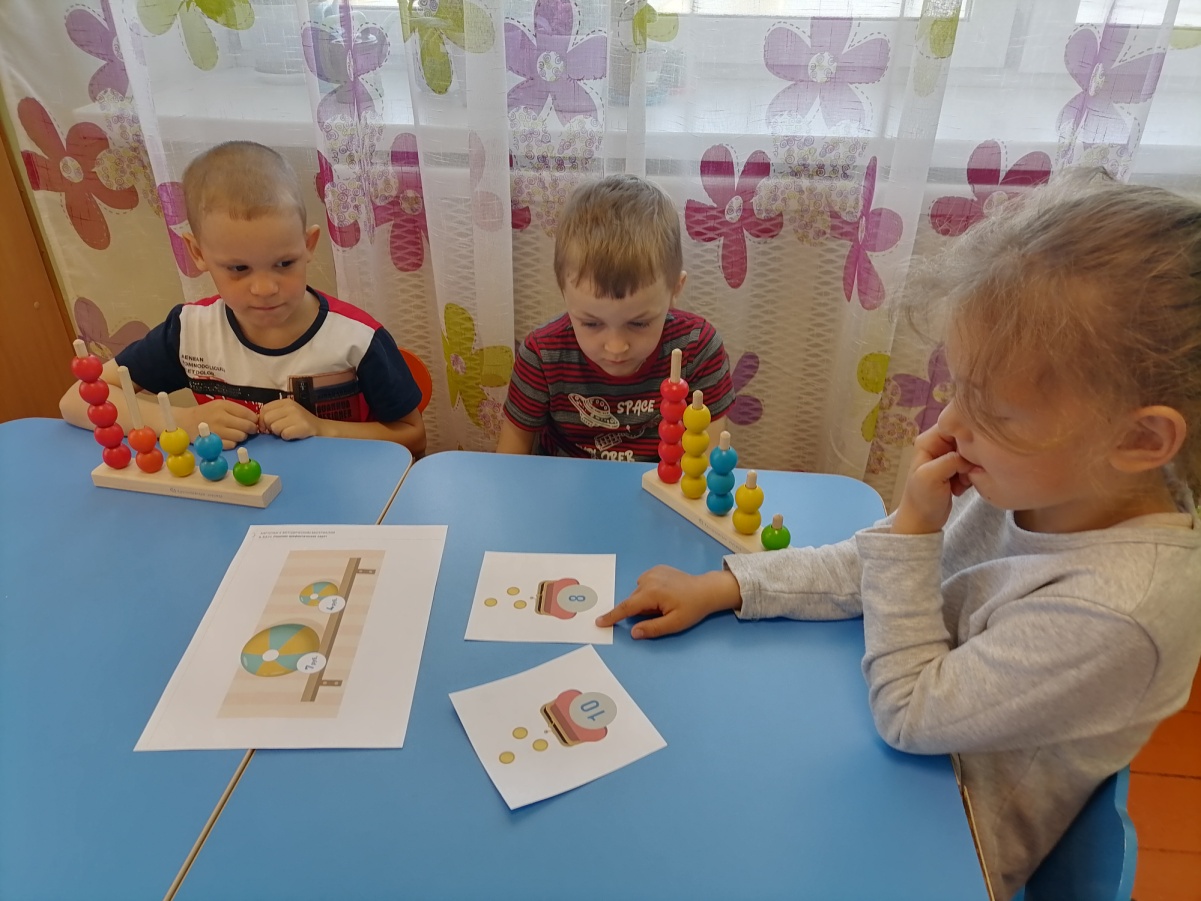 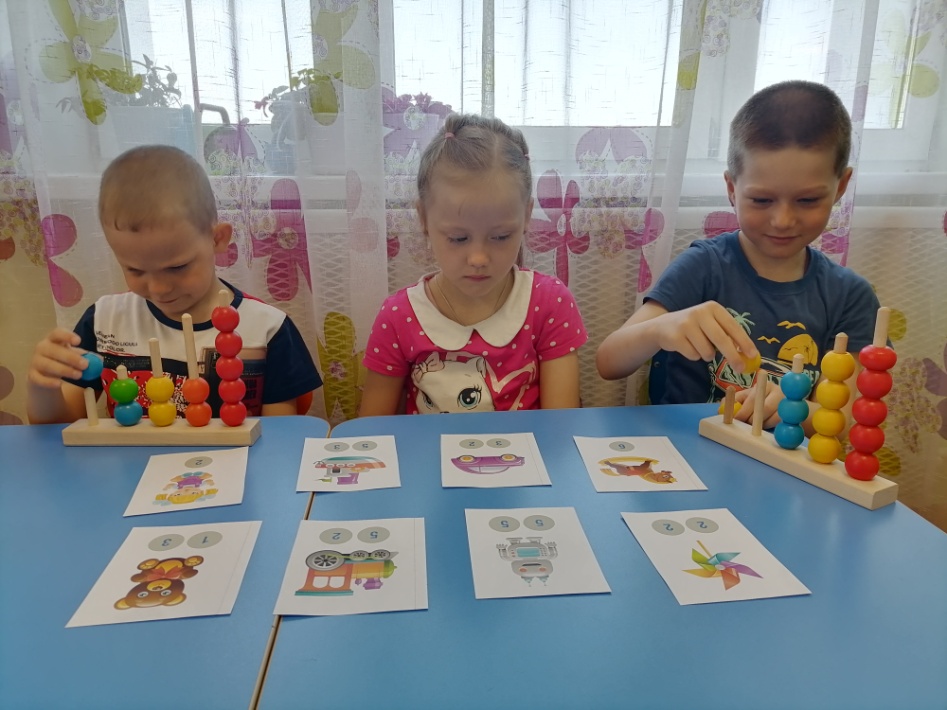 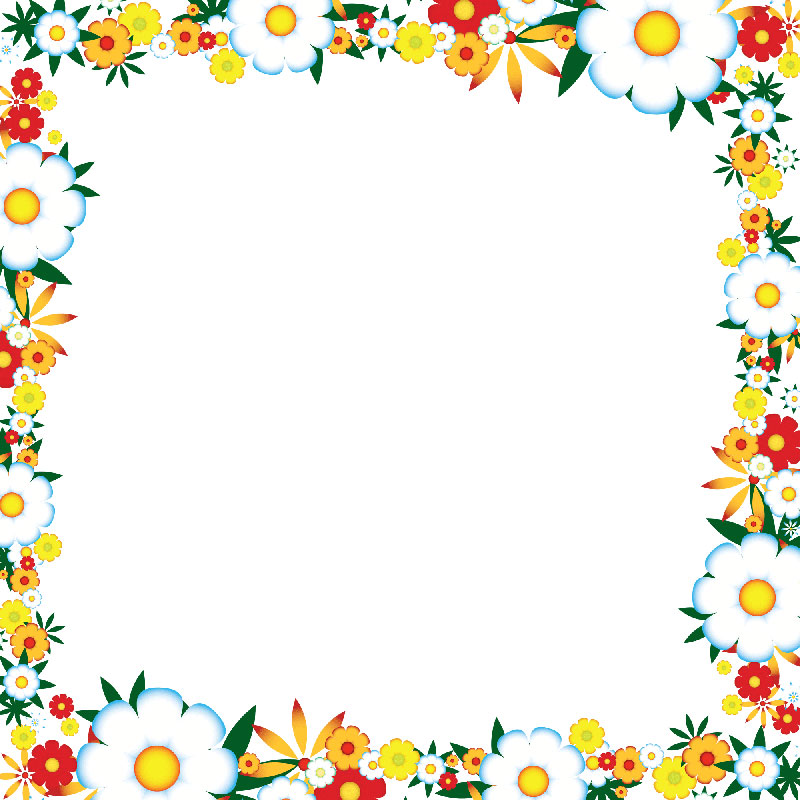 Беседа «Откуда берутся деньги и на что тратятся?
Дети знакомились с источниками доходов и расходов семьи, познакомились с понятием семейный бюджет.
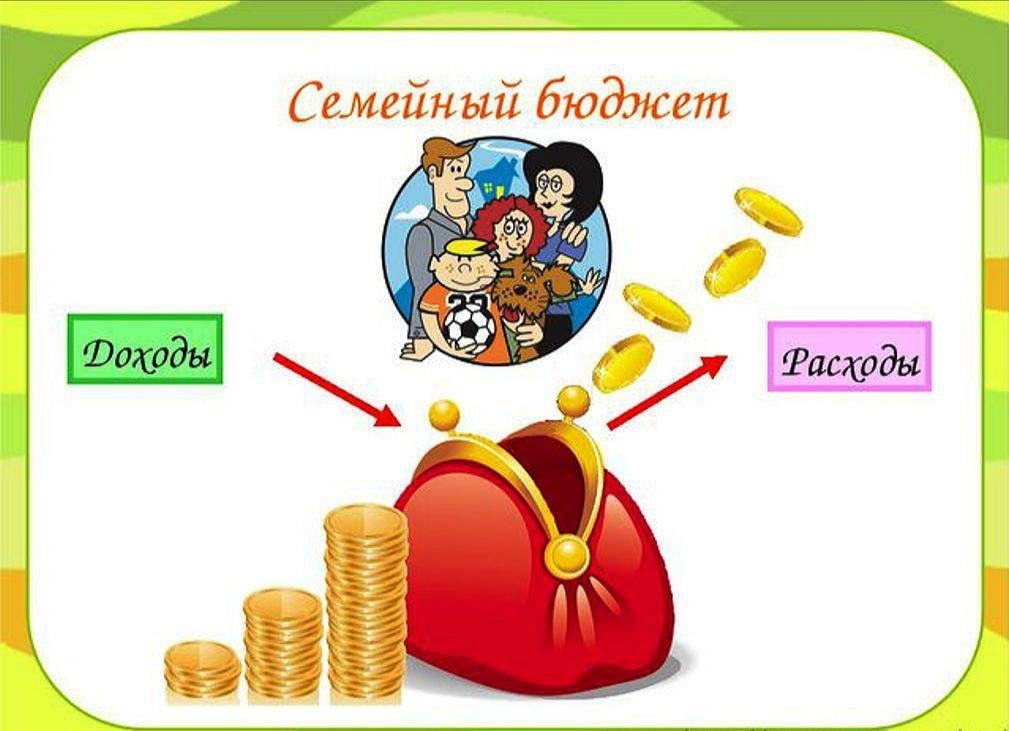 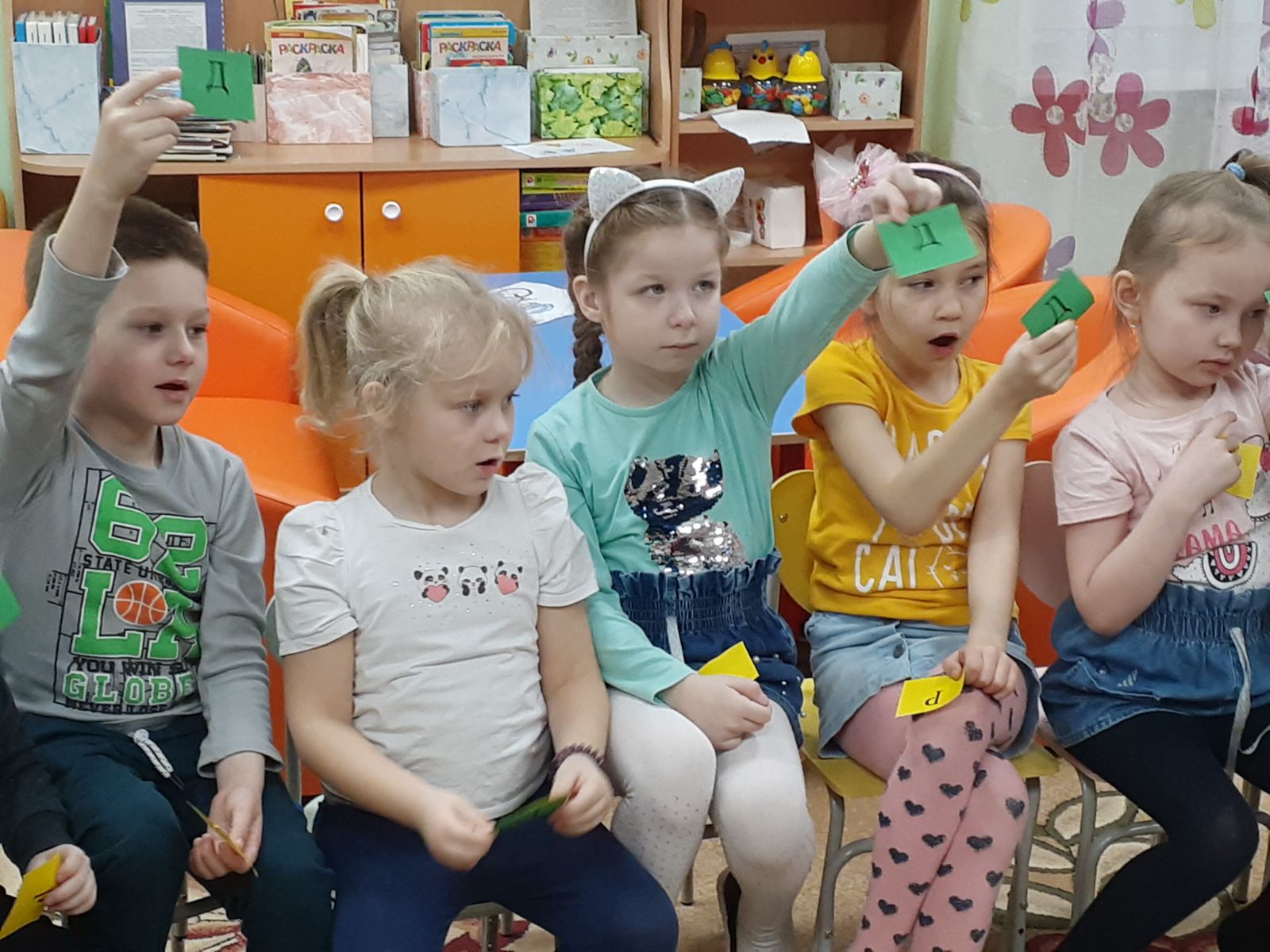 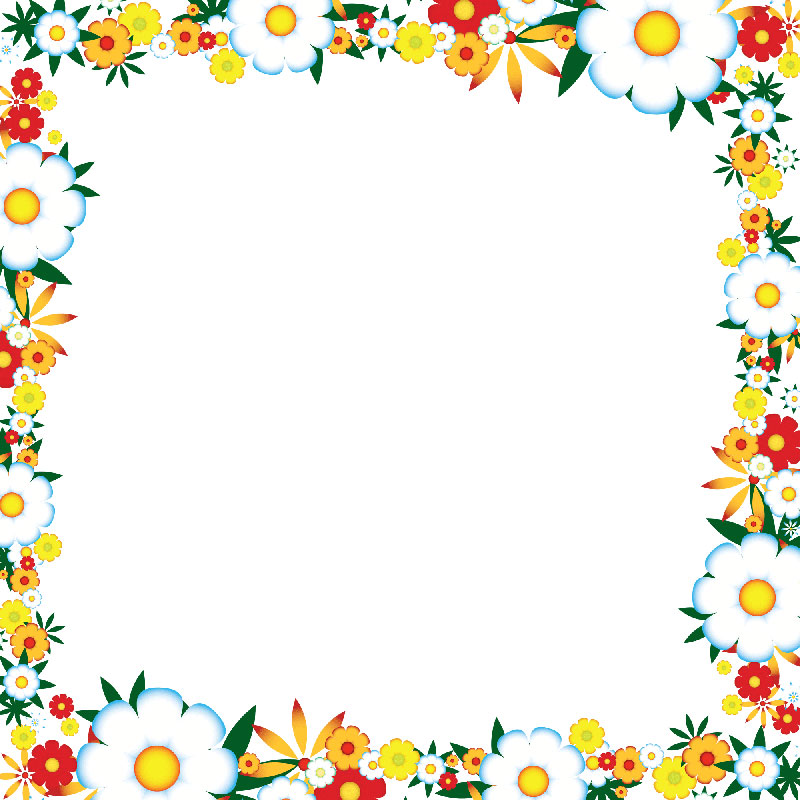 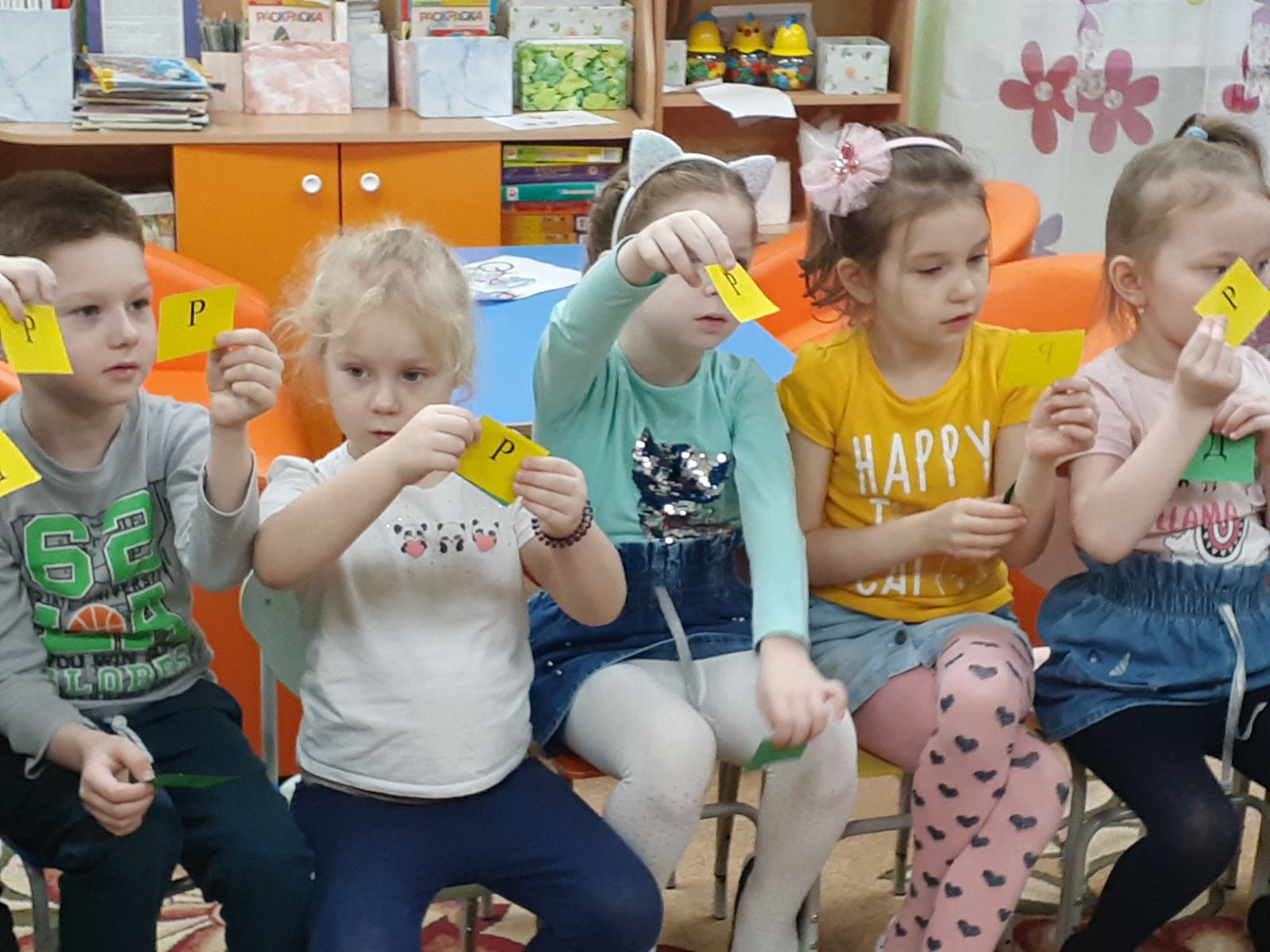 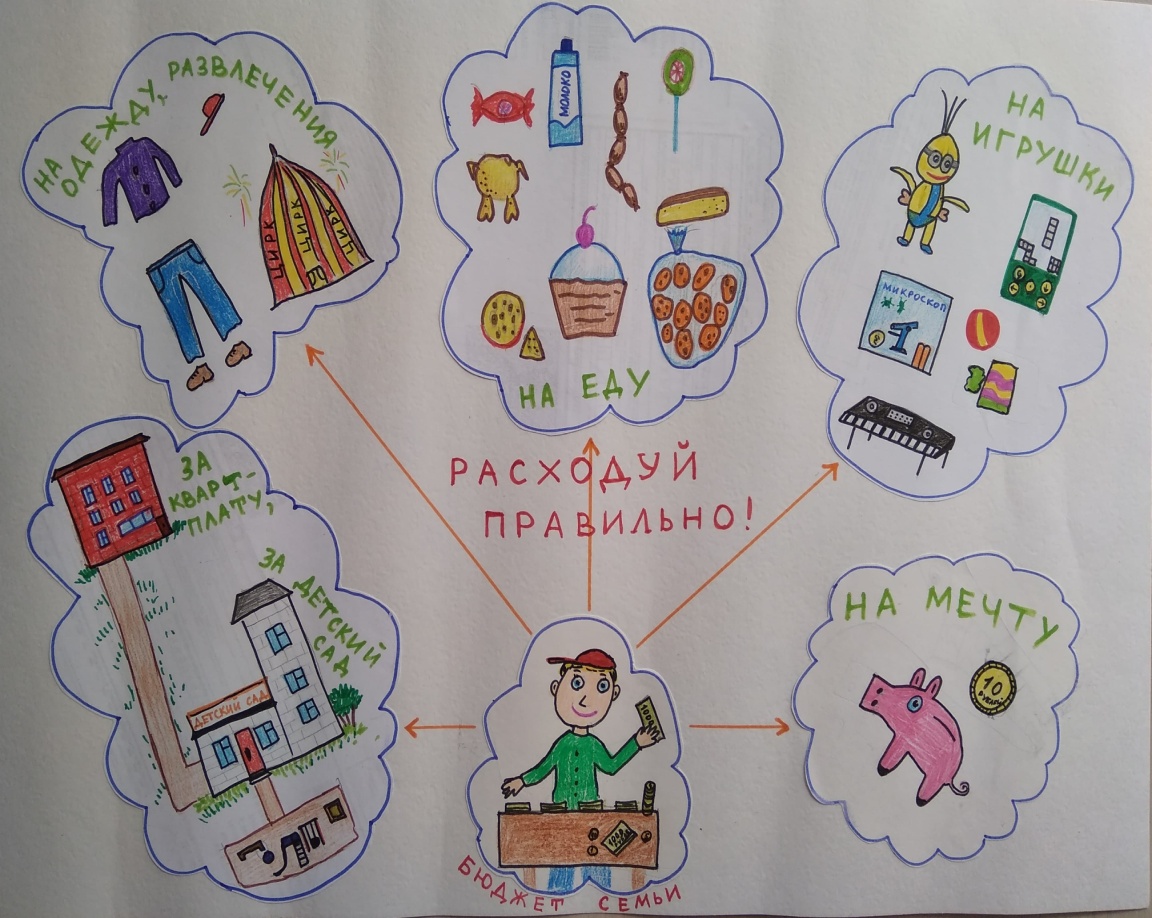 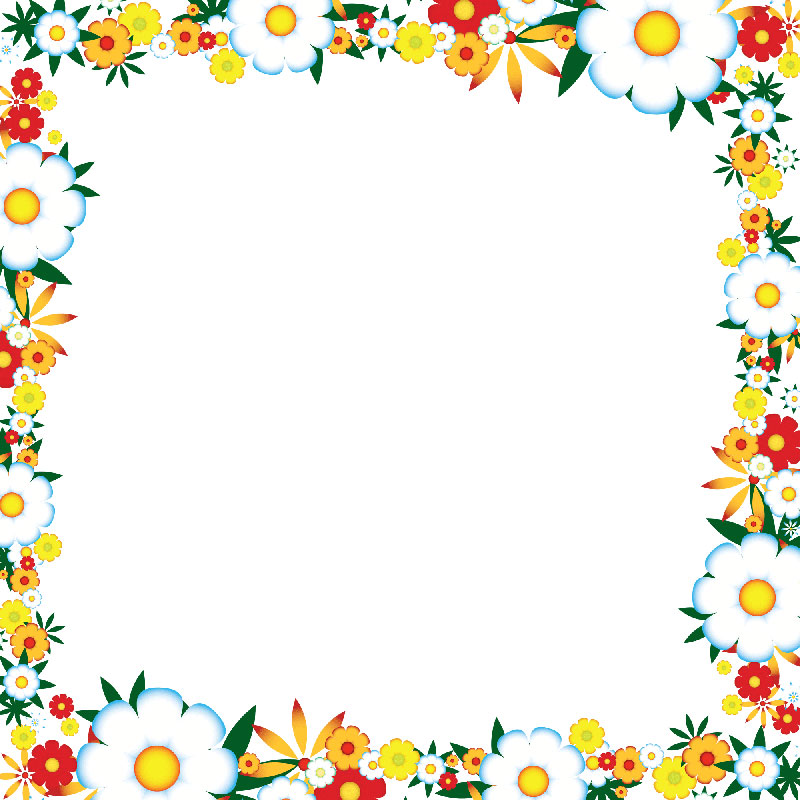 Сюжетно – ролевая игра «Пиццерия для всей семьи»
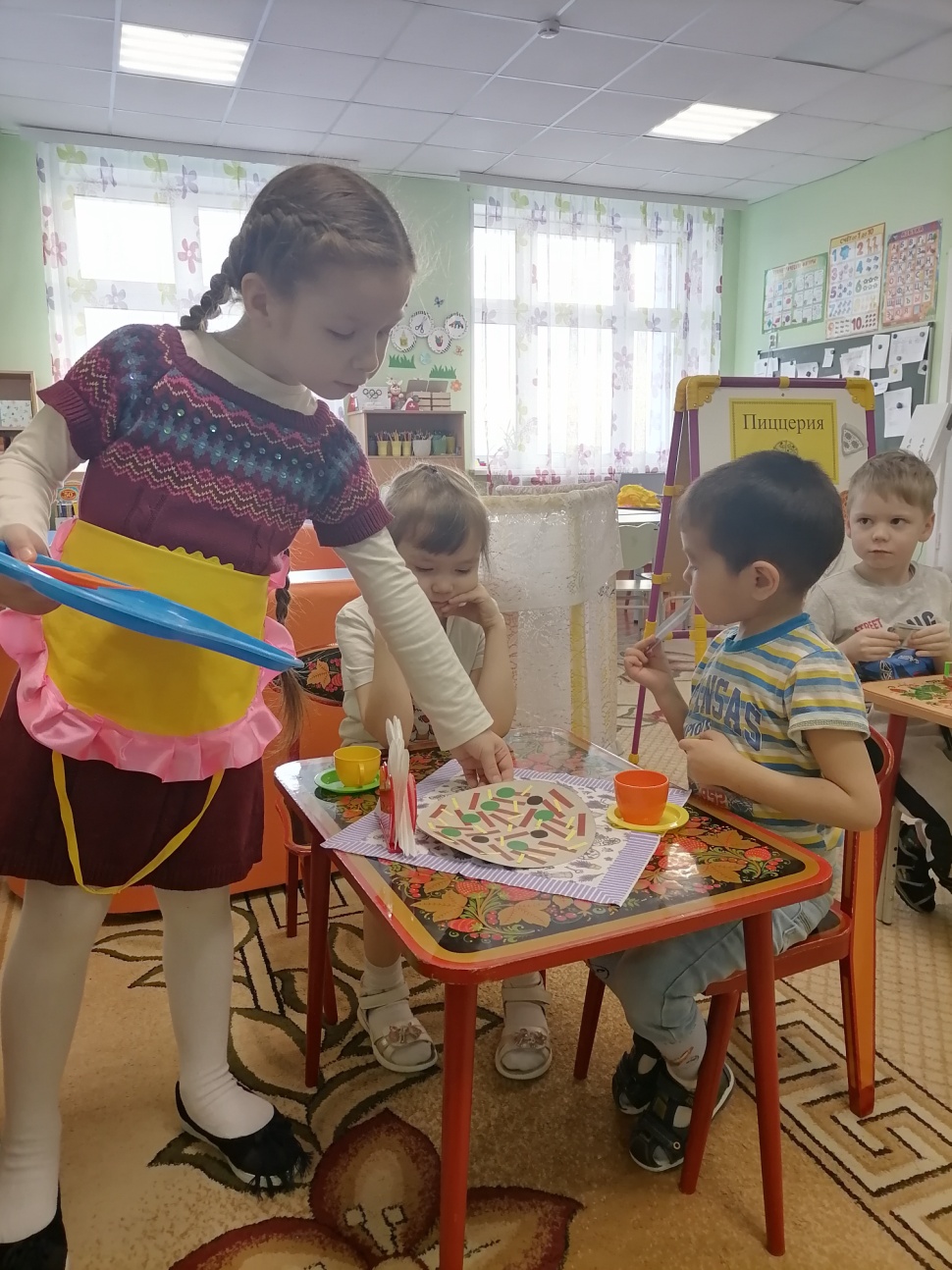 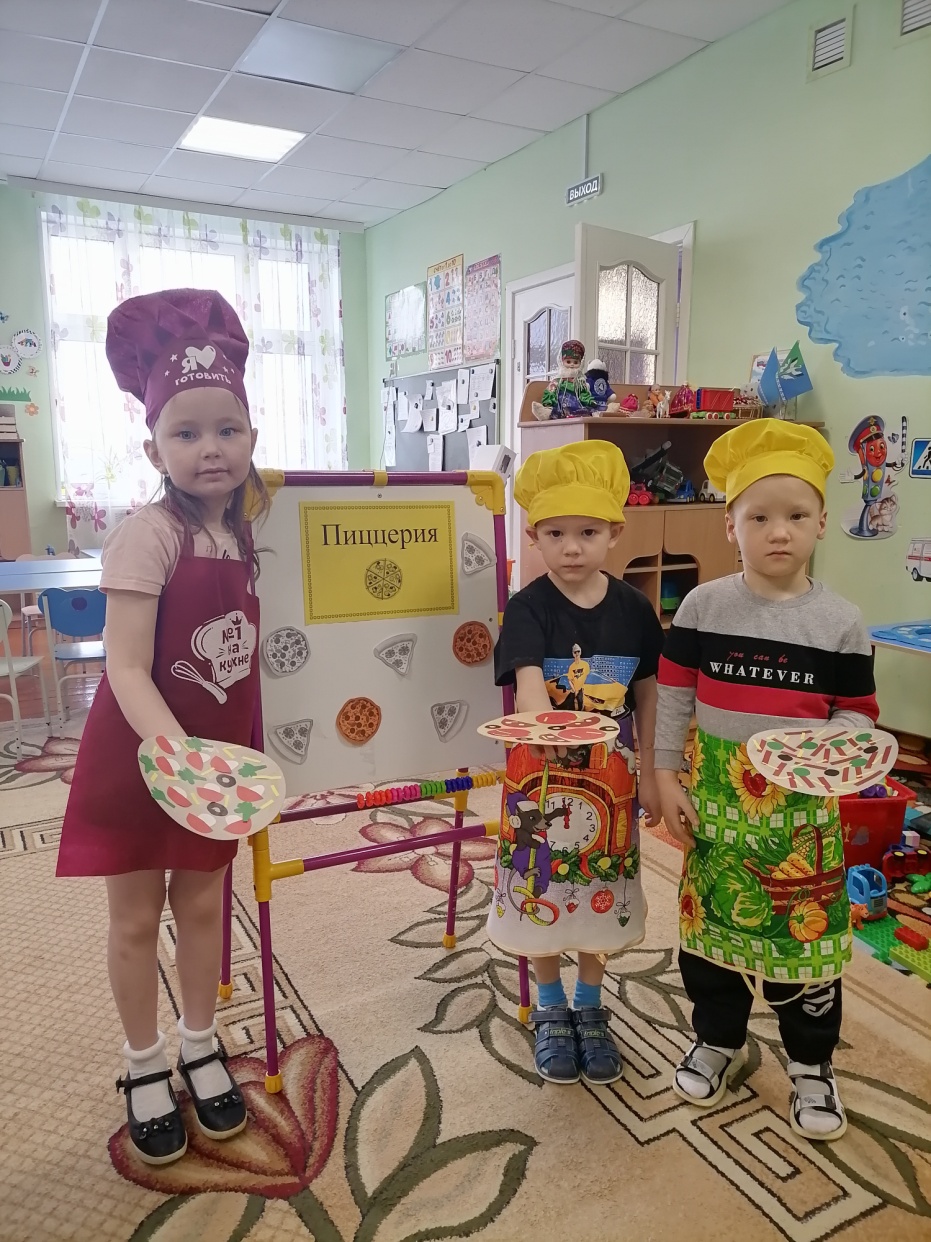 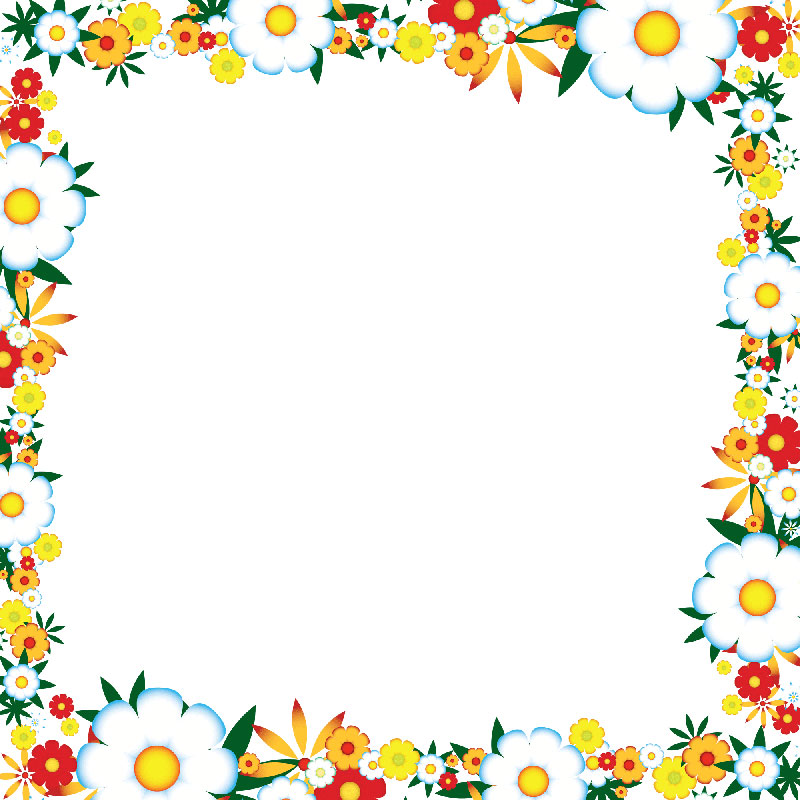 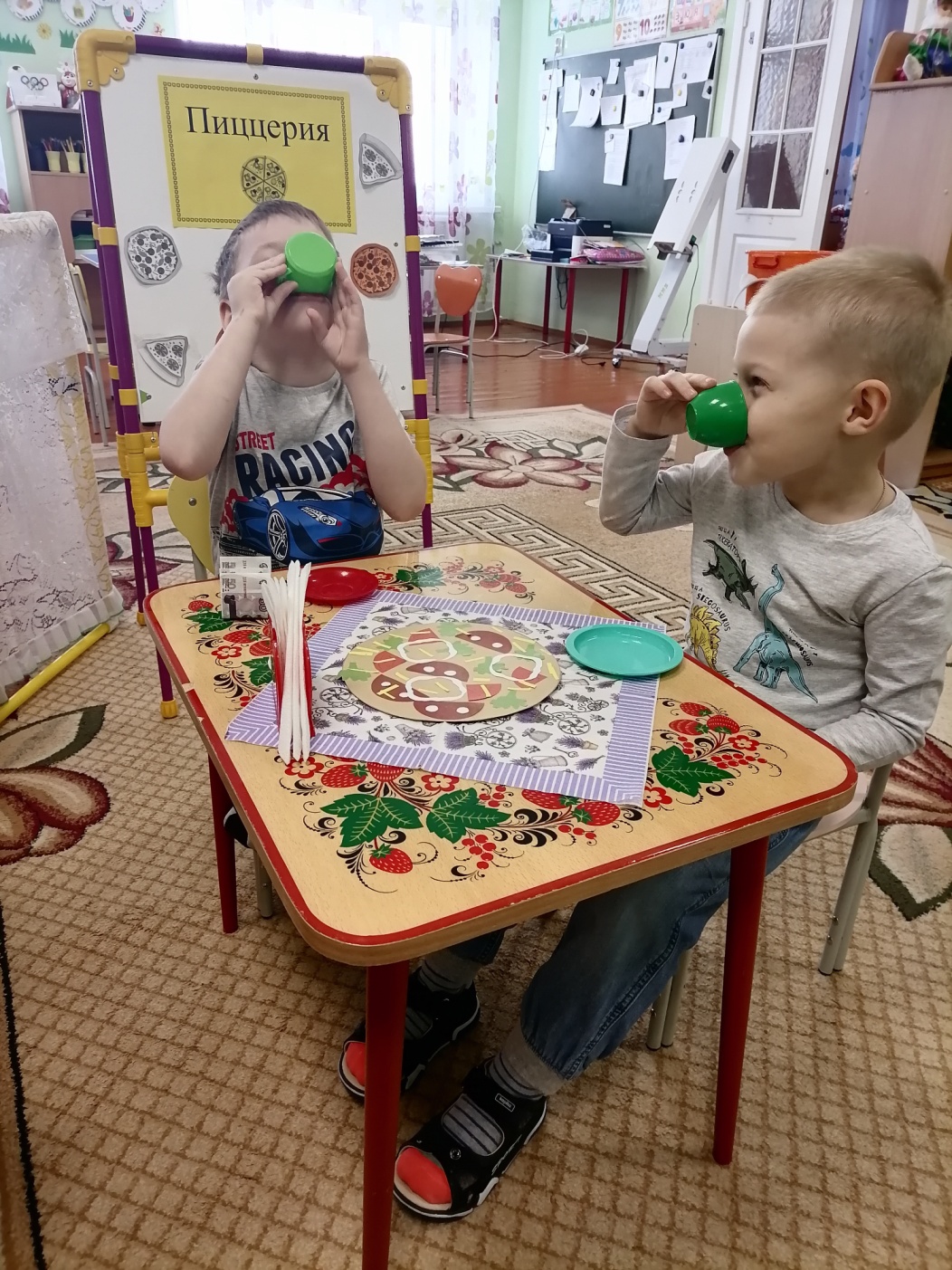 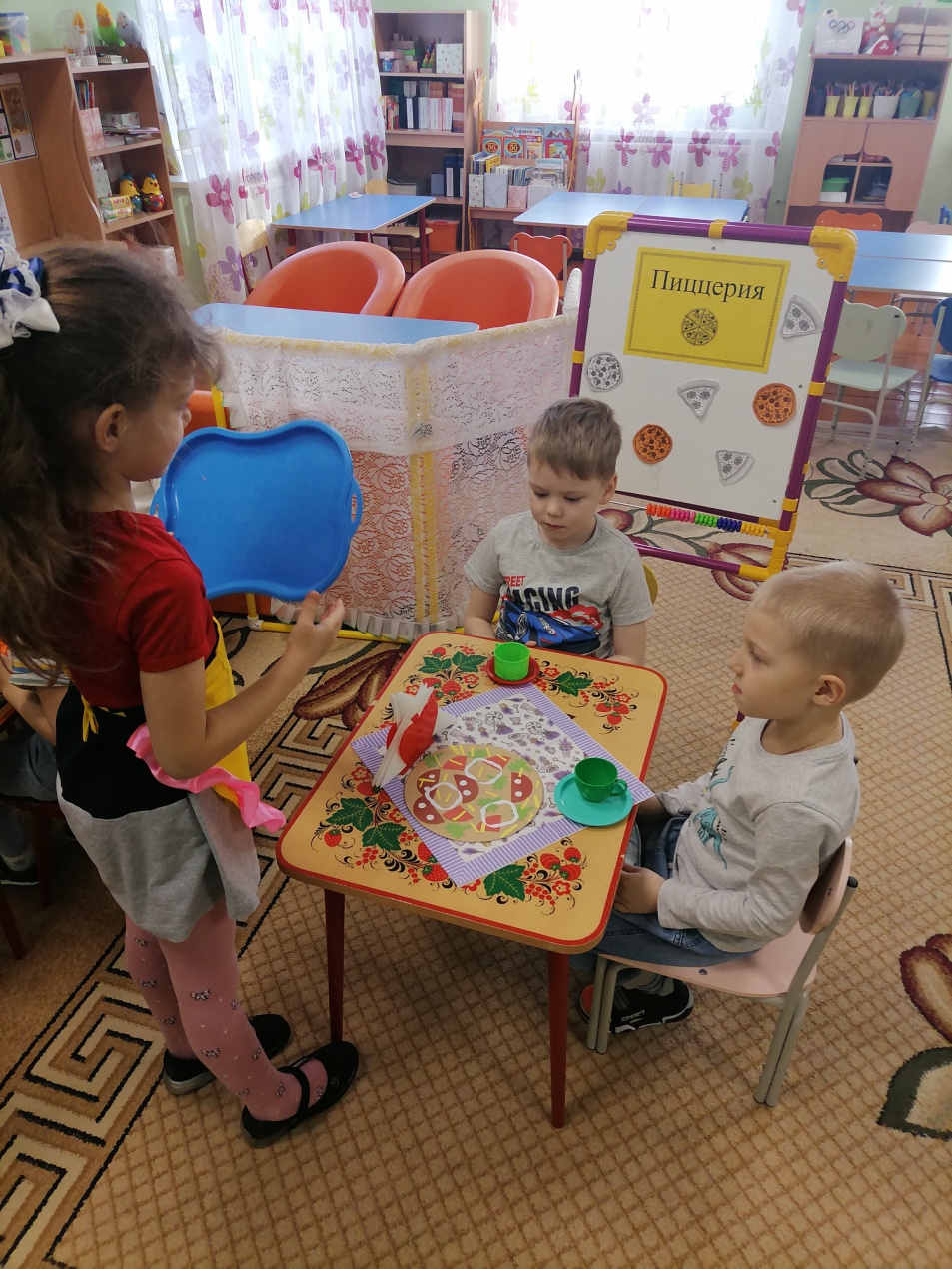 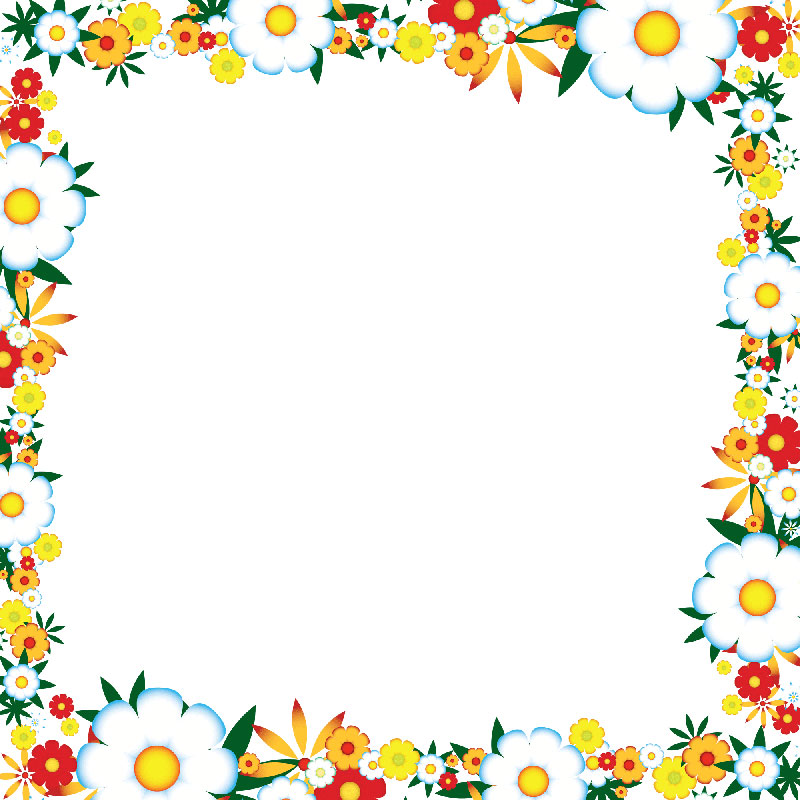 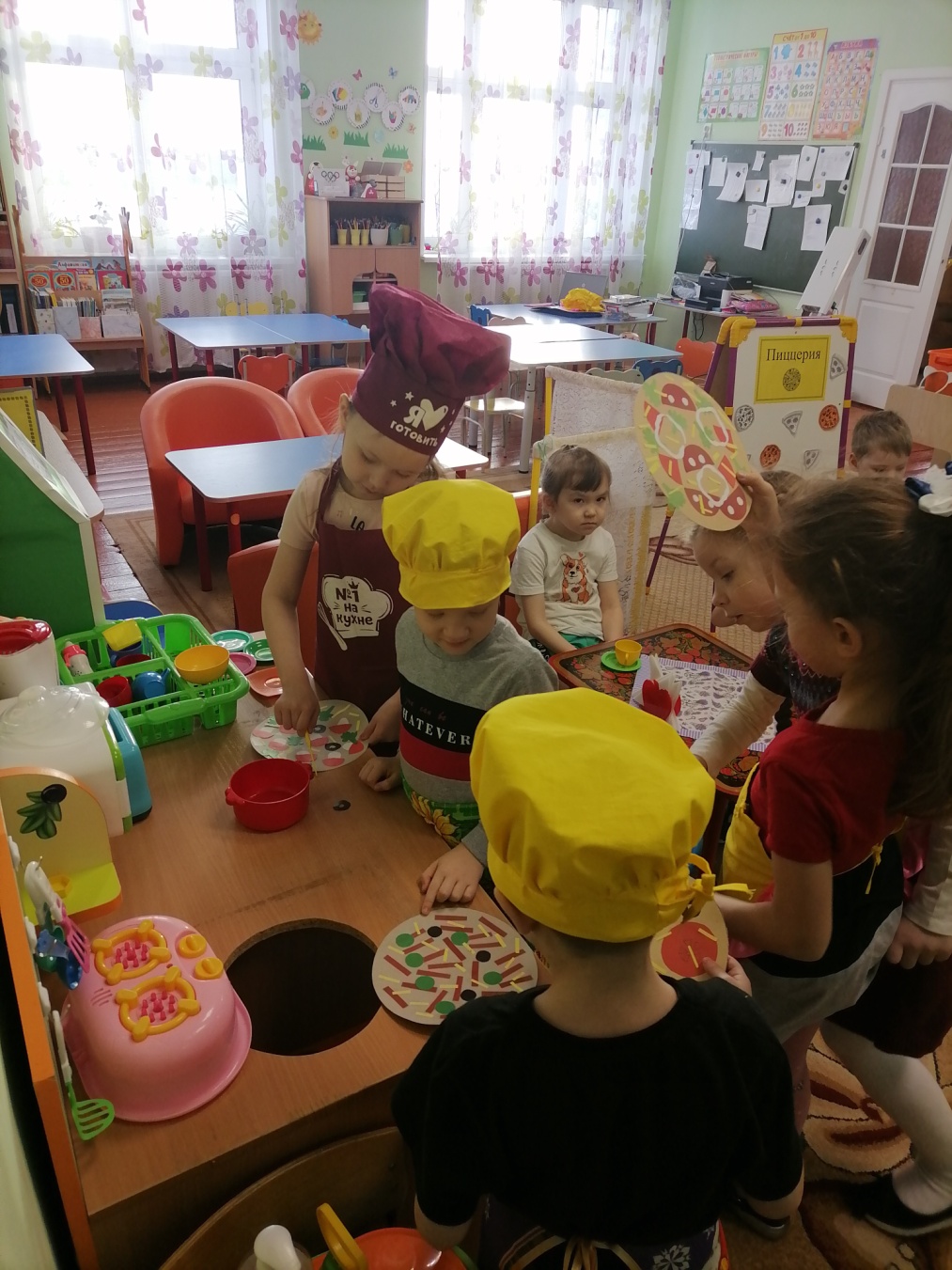 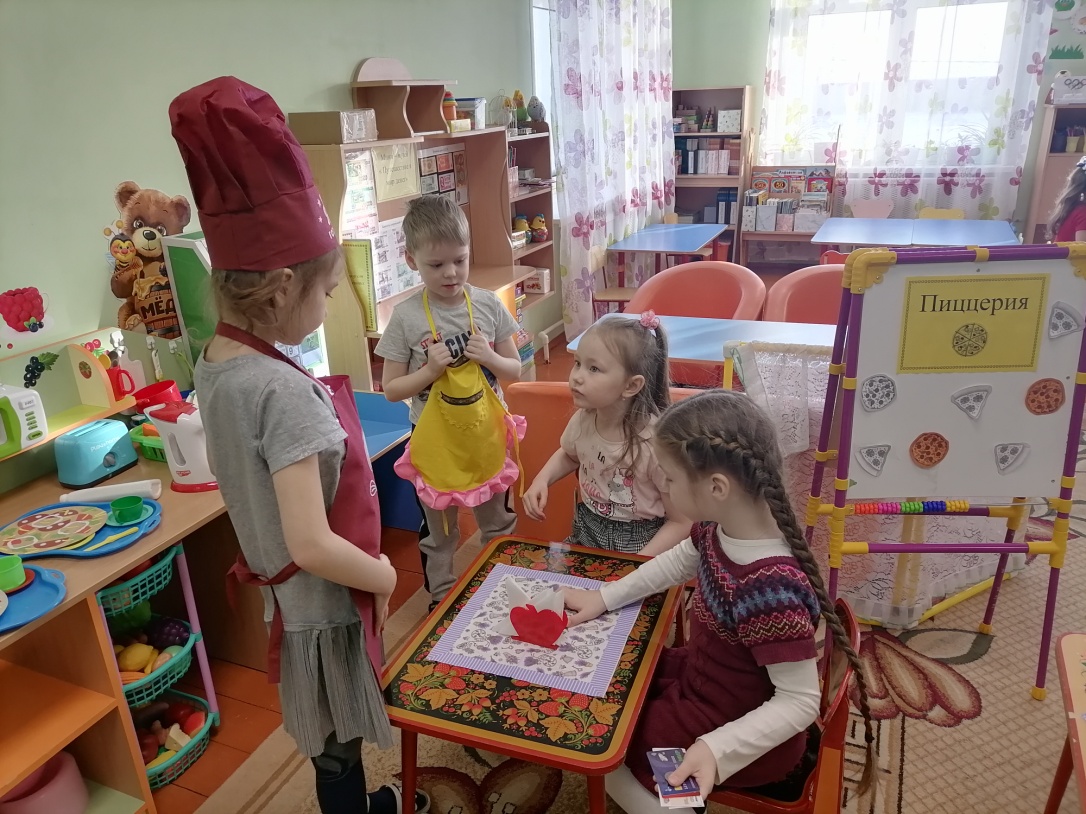 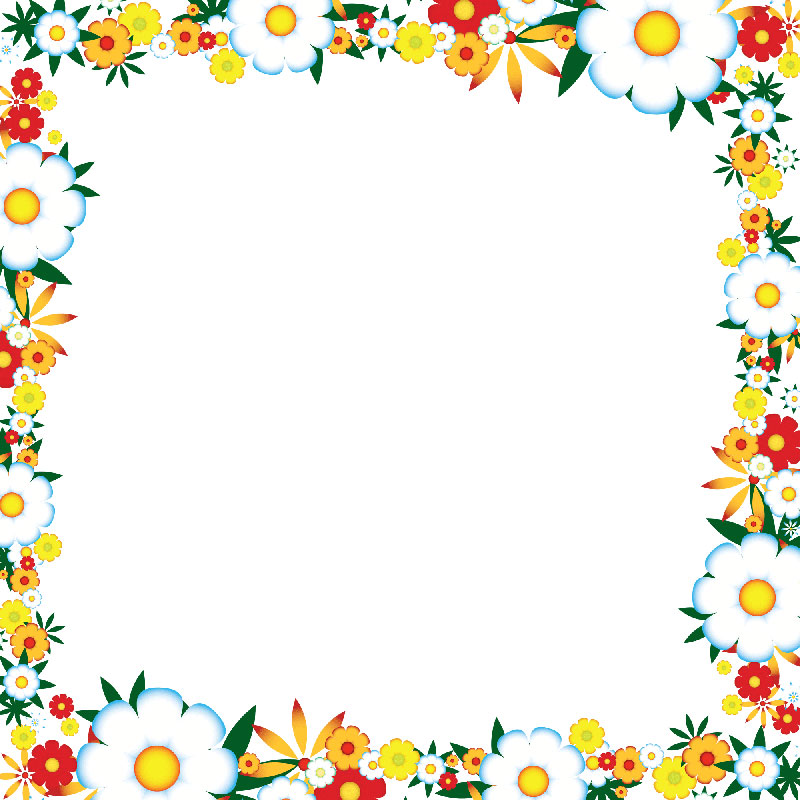 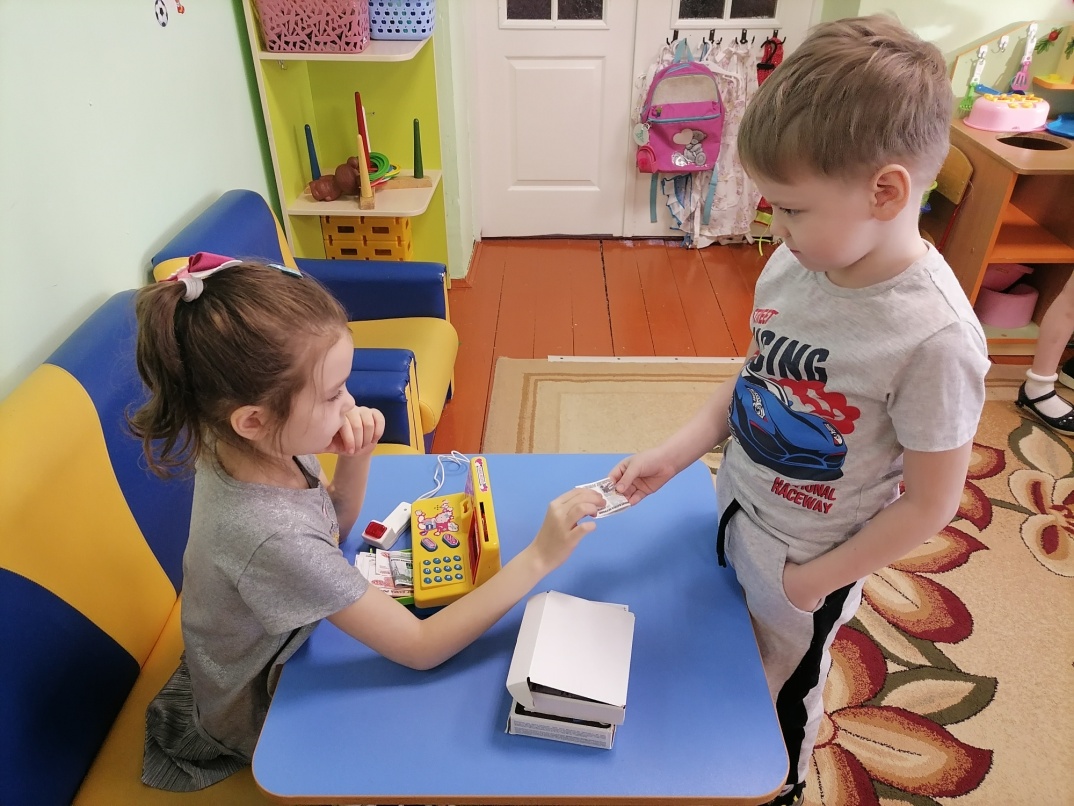 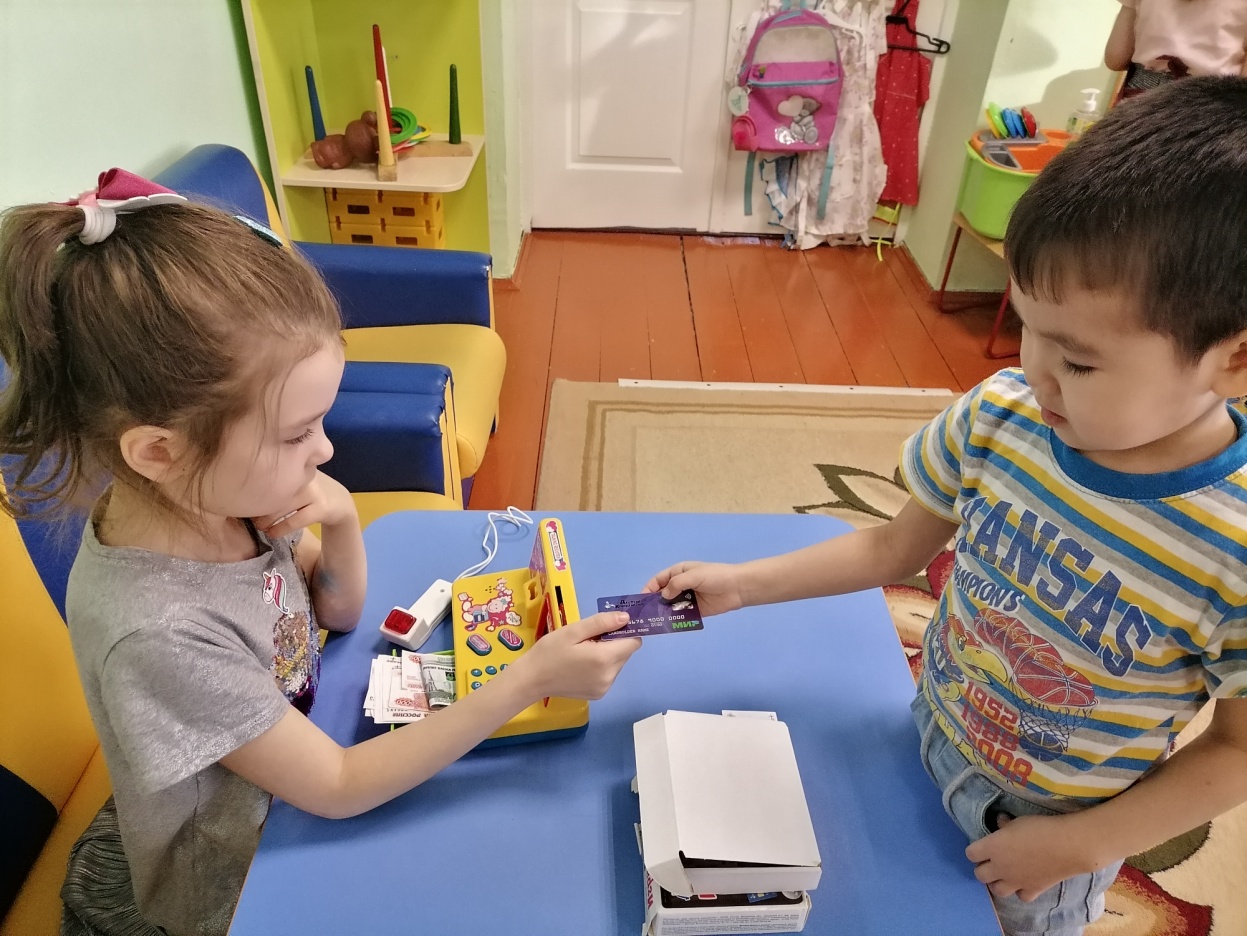 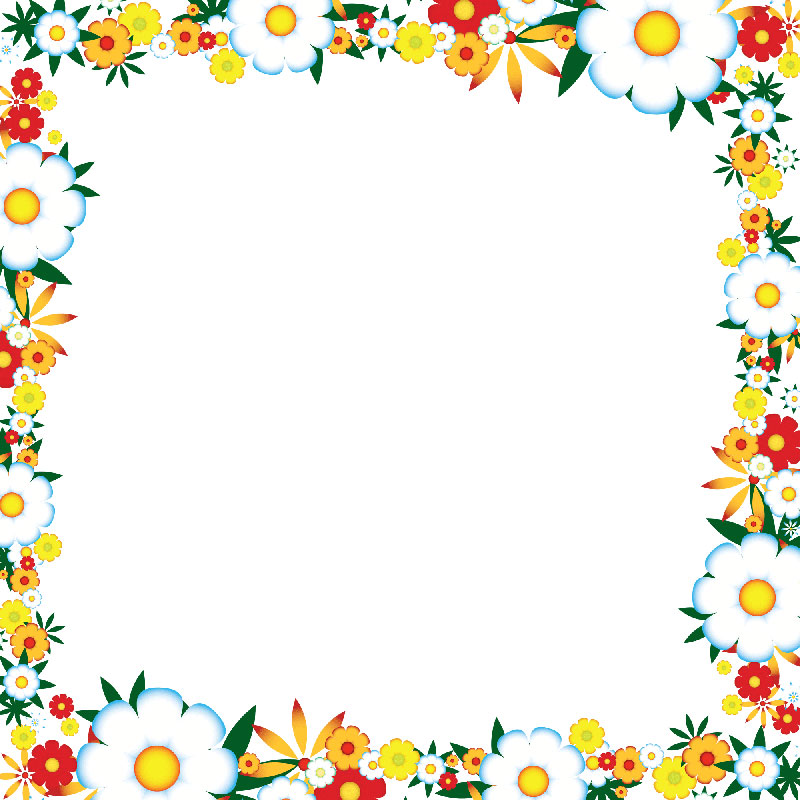 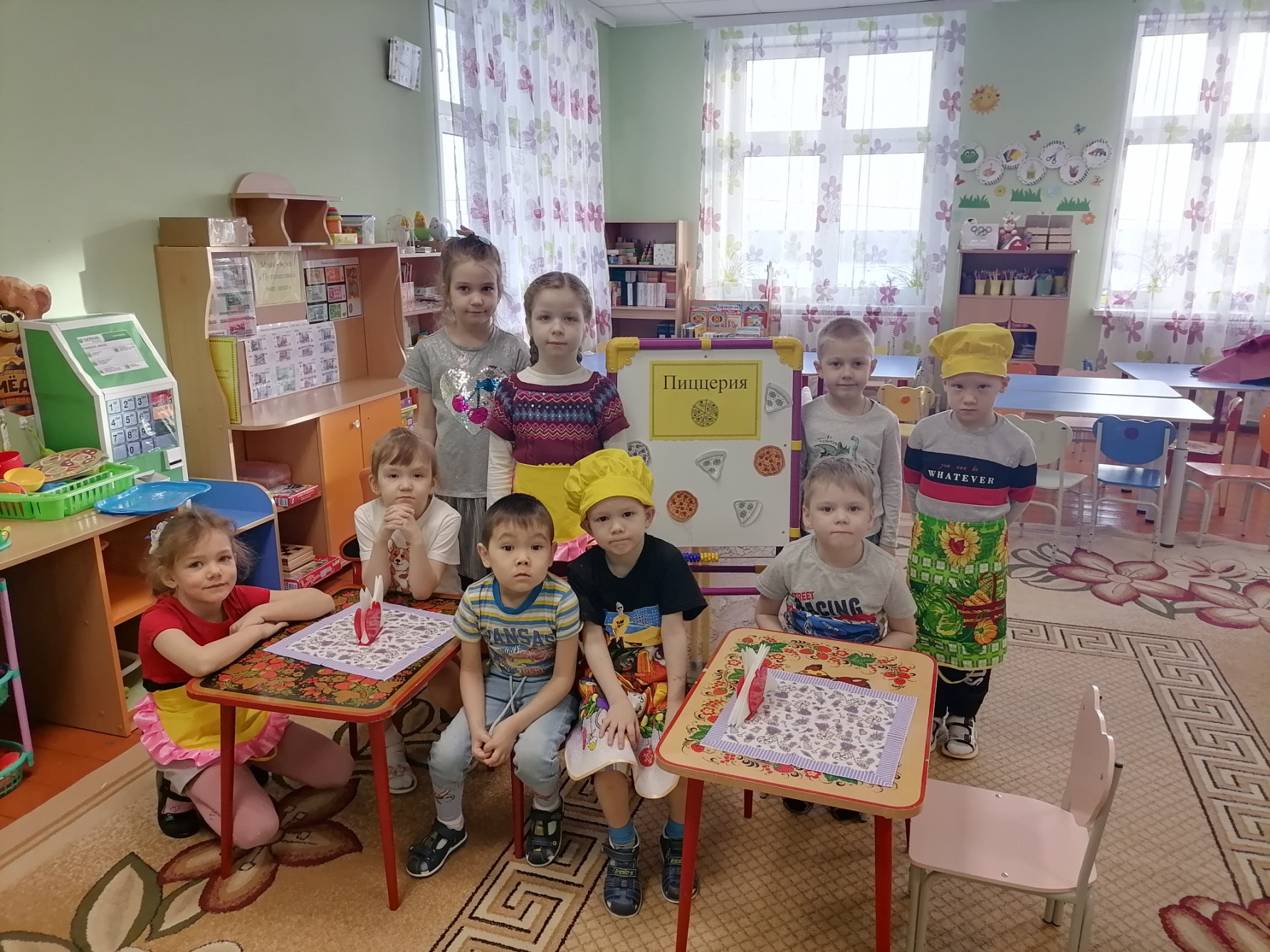 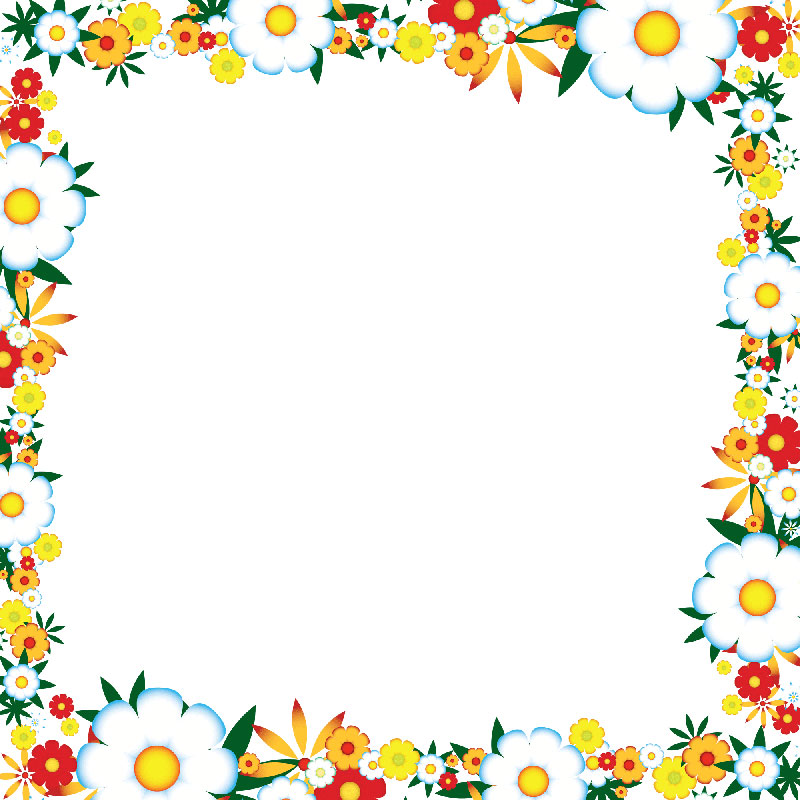 Спектакль «Как зайчика бережливости учили»
Дети разъясняли, почему так важно бережно относиться к ресурсам. Учились рационально распоряжаться деньгами.
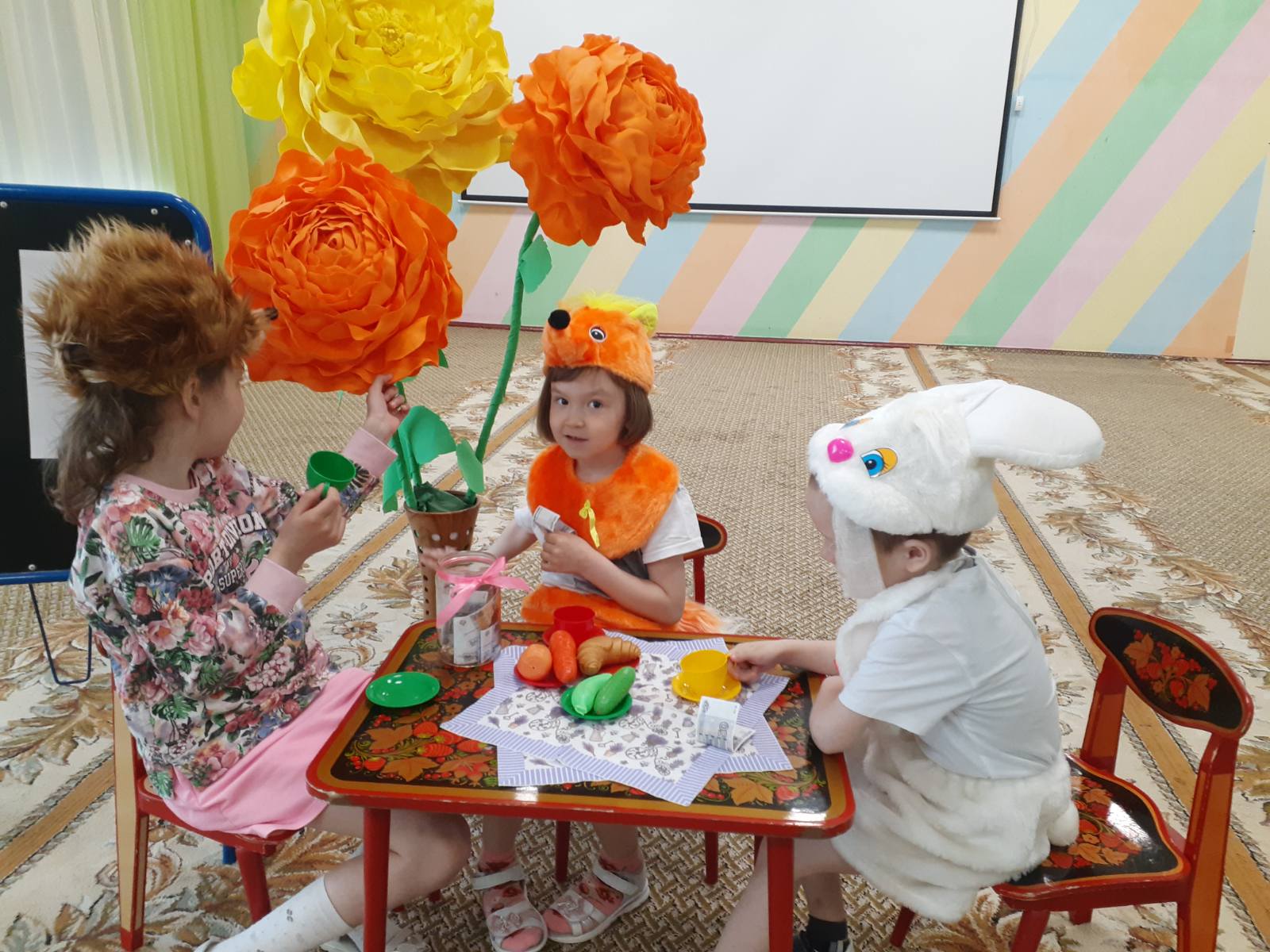 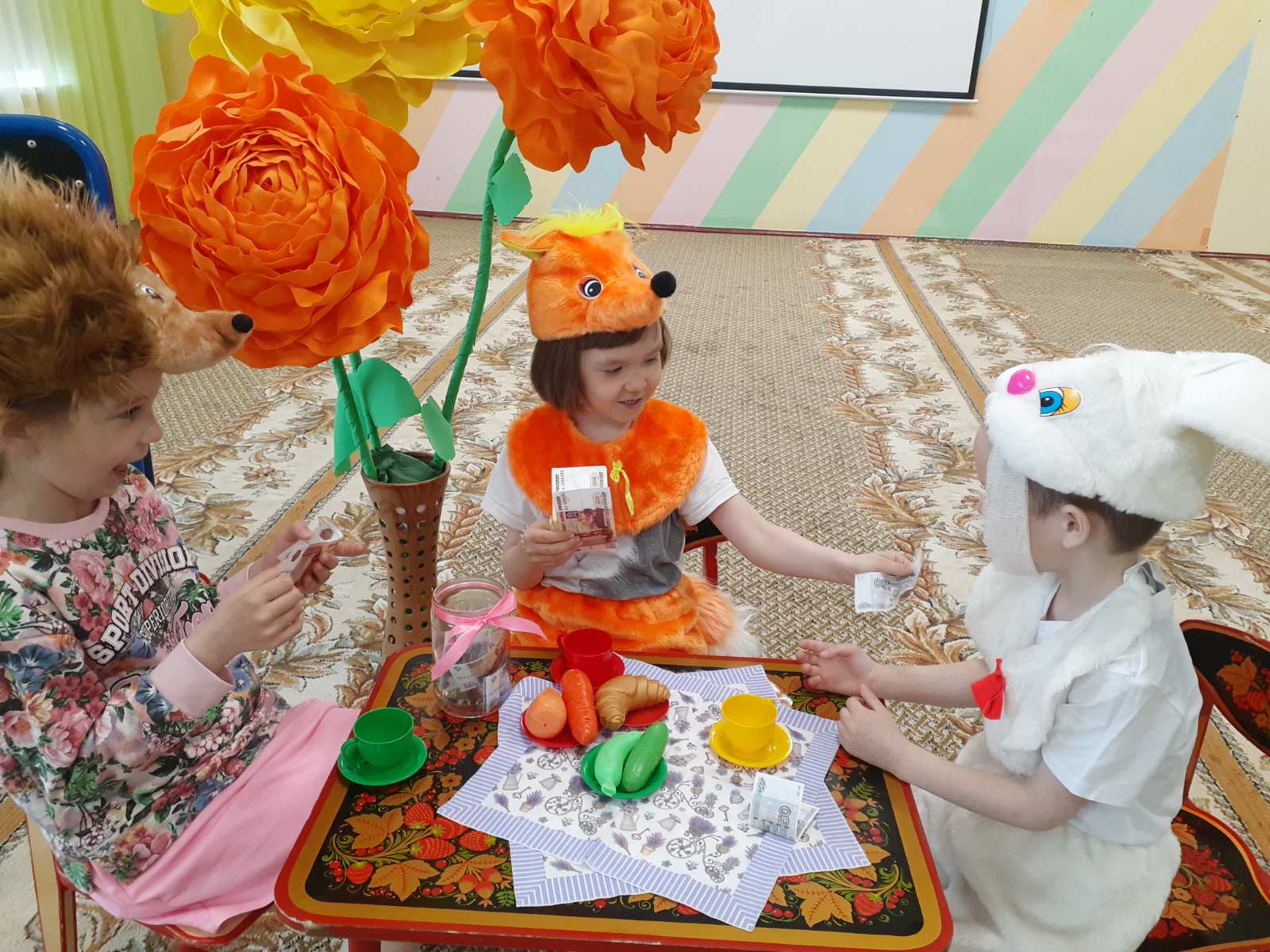 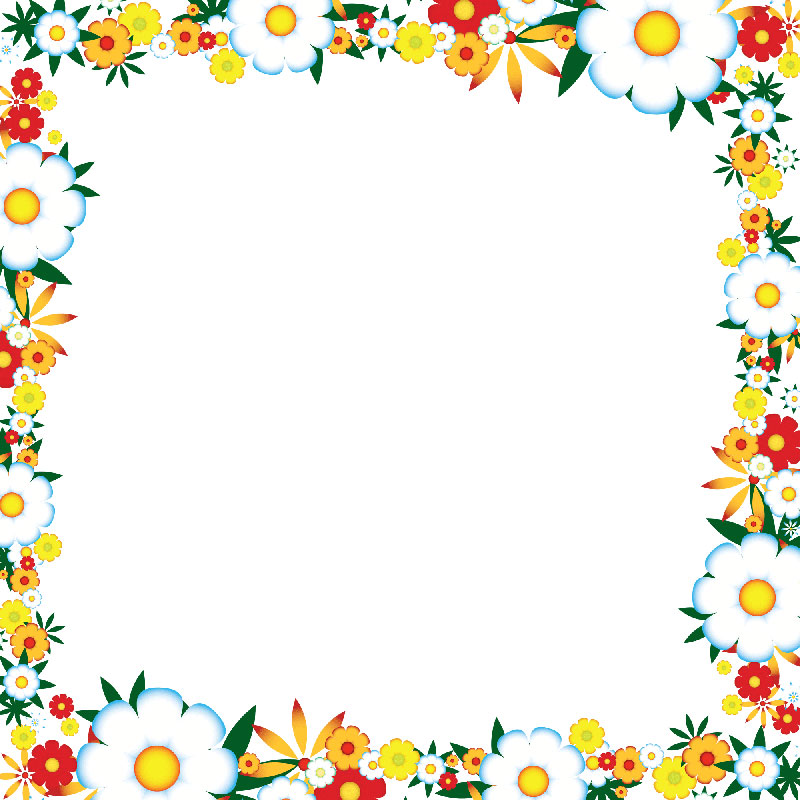 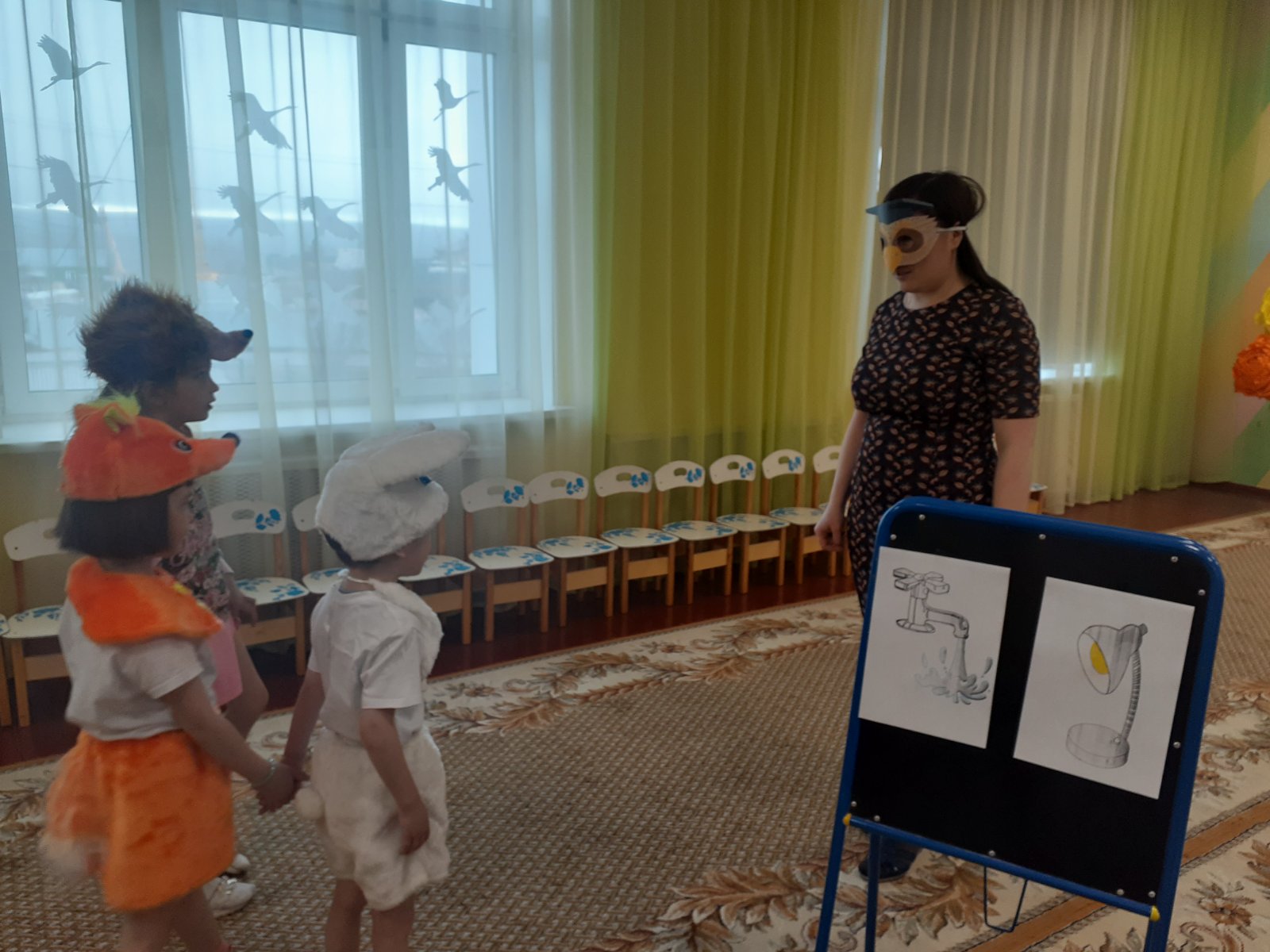 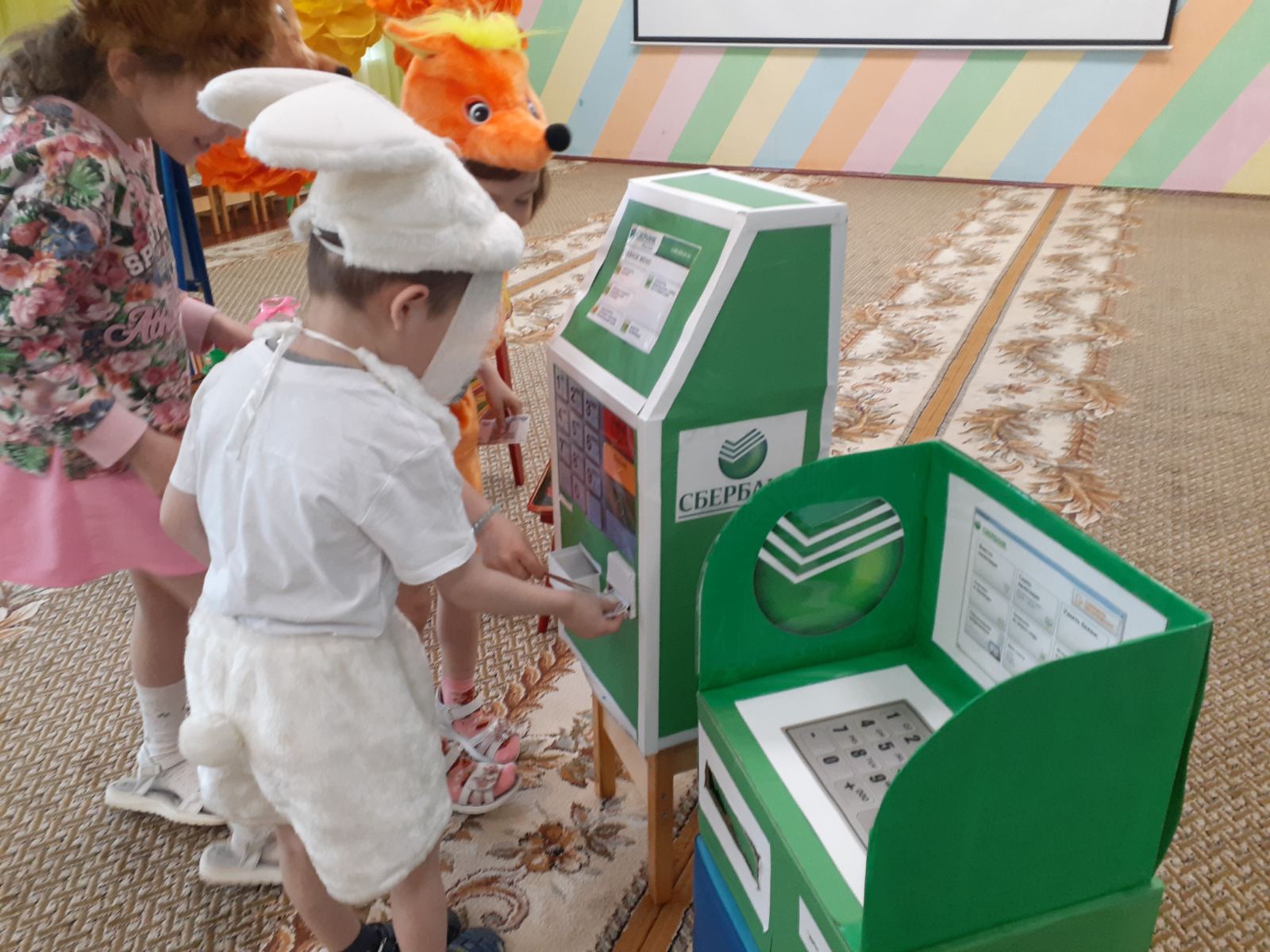 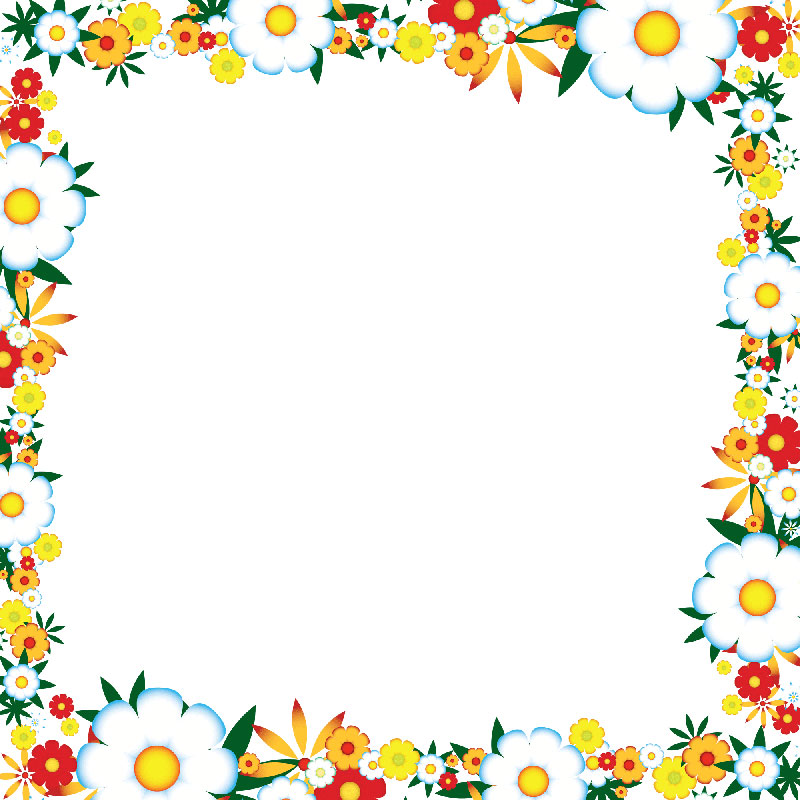 Спасибо за внимание!